CHÀO MỪNG CÁC EM 
ĐẾN BUỔI HỌC MỚI!
[Speaker Notes: GV bấm vào nút mũi tên để chuyển đến slide Khởi động.]
KHỞI ĐỘNG
Em hãy cho biết công việc của những người lao động trong Hình 2.1.
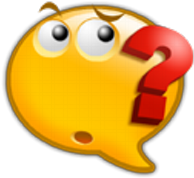 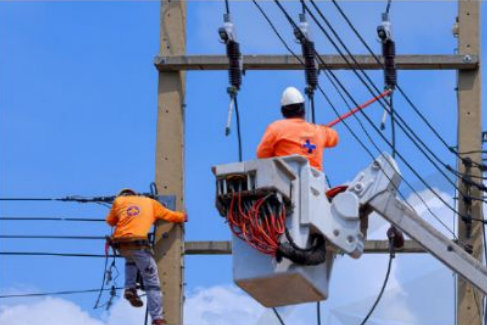 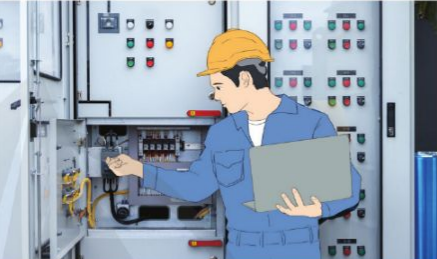 a
b
Thợ điện đang thao tác lắp đặt, kiểm tra trong bảo dưỡng, sửa chữa đường dây điện.
Kĩ sư hoặc thợ điện trong thiết kế, vận hành, bảo dưỡng, sửa chữa tủ điện.
BÀI 2: 
MỘT SỐ NGÀNH NGHỀ 
THUỘC LĨNH VỰC 
KĨ THUẬT ĐIỆN
NỘI DUNG BÀI HỌC
I. 
Thiết kế điện
II. Sản xuất, chế tạo thiết bị điện
III. 
Lắp đặt điện
IV. Vận hành điện
V. Bảo dưỡng, sửa chữa điện
I. 
THIẾT KẾ ĐIỆN
I. THIẾT KẾ ĐIỆN
Quan sát Hình 2.2, đọc nội dung mục I SGK tr.10, 11 và trả lời các câu hỏi:
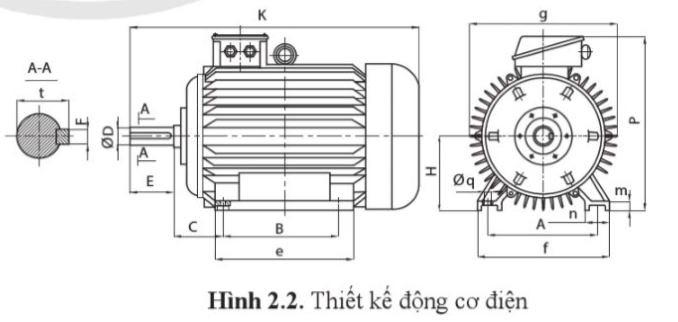 Hình 2.2. Thiết kế động cơ điện
1. Nêu một số đặc điểm ngành nghề thiết kế điện.
2. Kể tên một số công việc khi thiết kế sản phẩm ở Hình 2.2.
I. THIẾT KẾ ĐIỆN
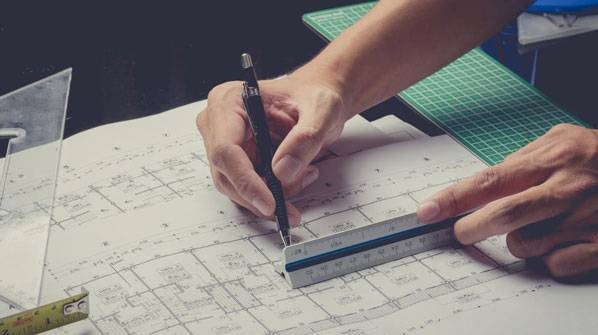 Công việc: nghiên cứu, ứng dụng kiến thức để lựa chọn vật liệu, thiết kế tính toán kích thước, thông số thiết bị điện,... đảm bảo yêu cầu kinh tế – kĩ thuật đặt ra.
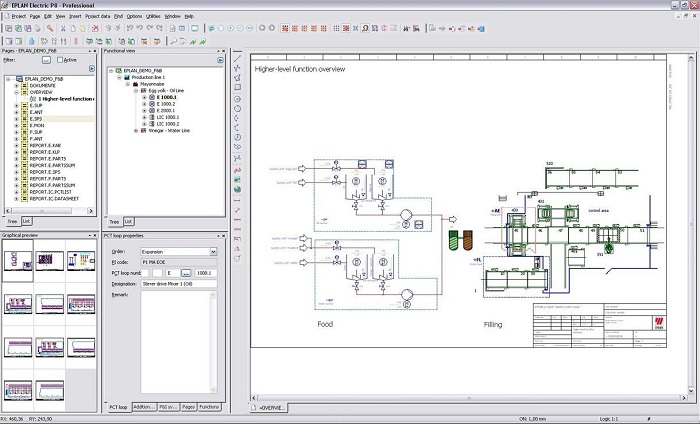 Sản phẩm: bản vẽ thiết kế và các tài liệu có liên quan.
I. THIẾT KẾ ĐIỆN
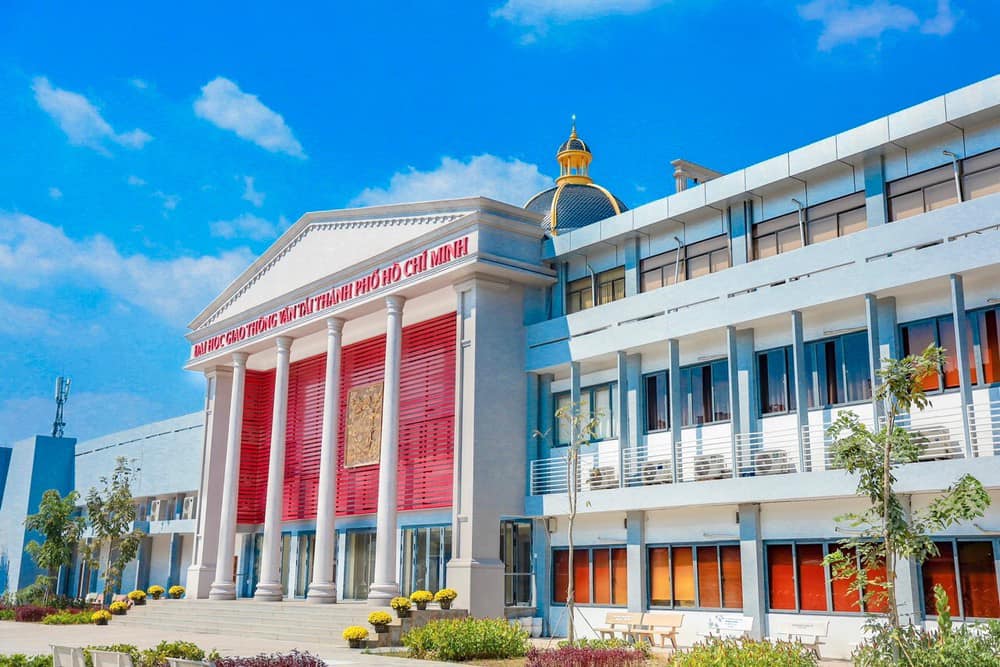 Được thực hiện tại các viện nghiên cứu, trường đại học, công ty tư vấn và chế tạo thiết bị điện,...
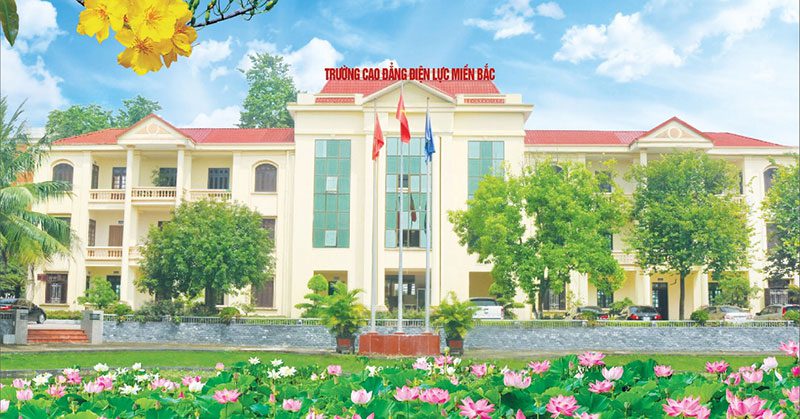 I. THIẾT KẾ ĐIỆN
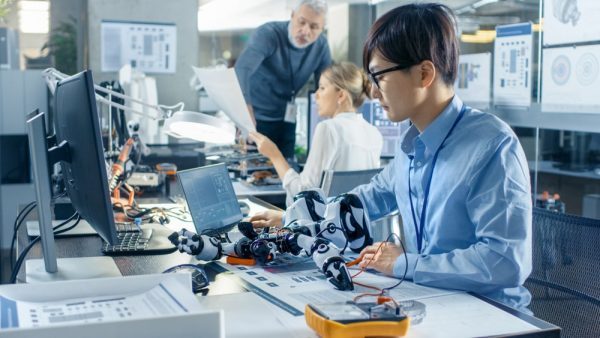 Người thực hiện: kĩ sư điện với sự hỗ trợ của kĩ thuật viên kĩ thuật điện.
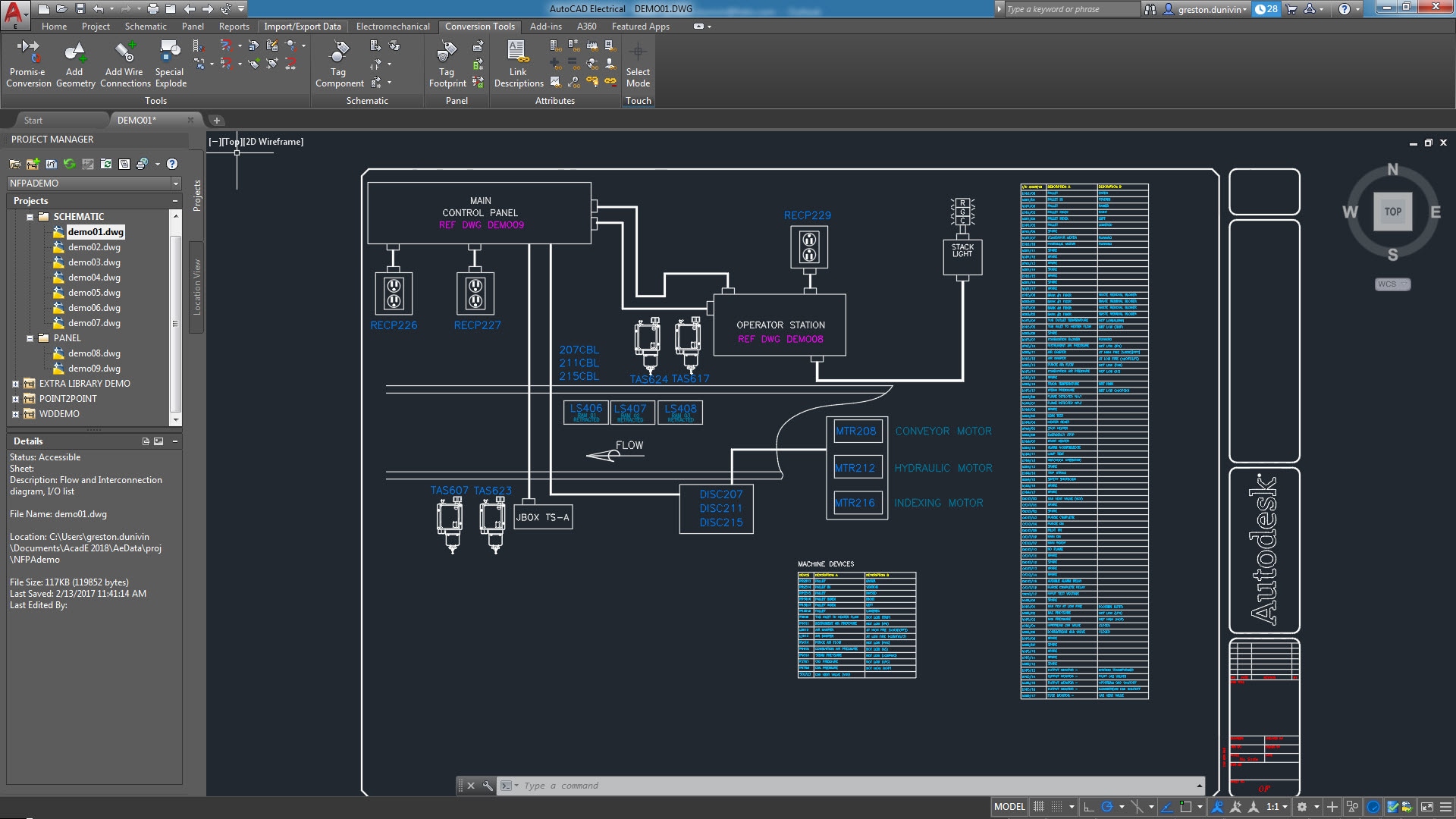 Được tiến hành trên máy tính với các phần mềm hỗ trợ chuyên dụng.
Phần mềm AutoCAD Electrical
I. THIẾT KẾ ĐIỆN
• Tìm hiểu thông số kĩ thuật yêu cầu của động cơ.
• Chọn vật liệu dẫn điện, dẫn từ, cách điện,...
• Tính toán kích thước, thông số kĩ thuật lõi thép, dây quấn phần tĩnh, phần quay. 
• Thiết kế trục, vỏ động cơ đảm bảo độ bền cơ khí và chế độ làm mát cho động cơ.
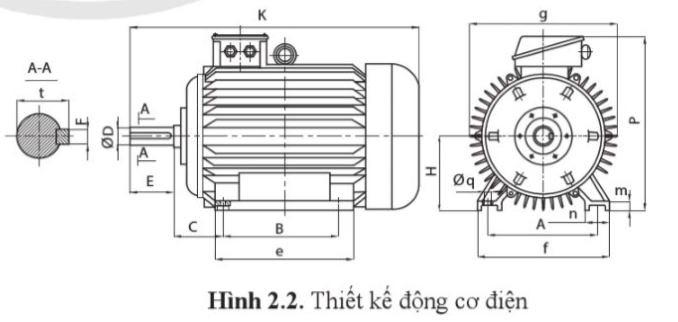 Công việc khi thiết kế sản phẩm ở Hình 2.2:
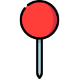 Hình 2.2. Thiết kế động cơ điện
Kỹ sư thiết kế vi mạch Việt Nam vươn tầm quốc tế
II. 
SẢN XUẤT, CHẾ TẠO THIẾT BỊ ĐIỆN
II. SẢN XUẤT, CHẾ TẠO THIẾT BỊ ĐIỆN
Quan sát Hình 2.3, đọc nội dung mục II SGK tr.11 và trả lời các câu hỏi:
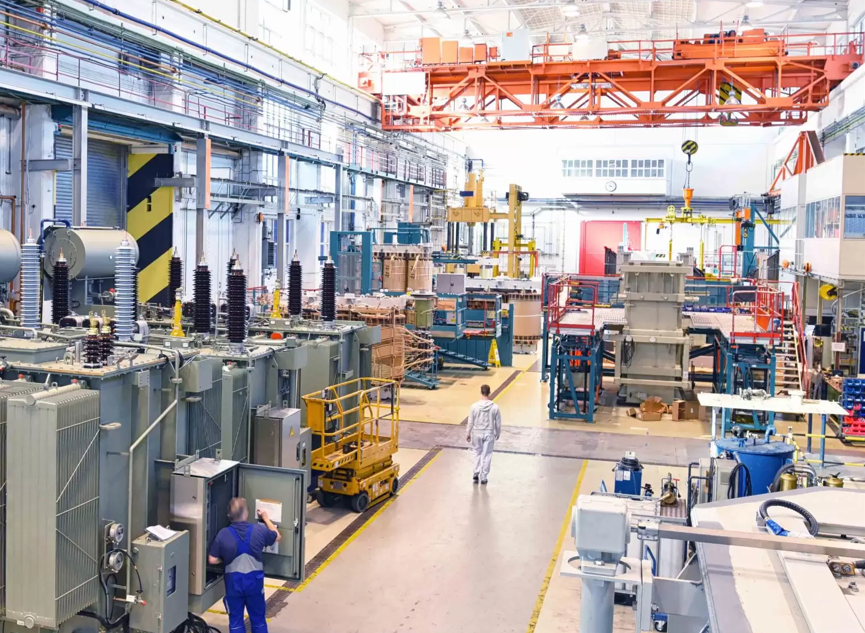 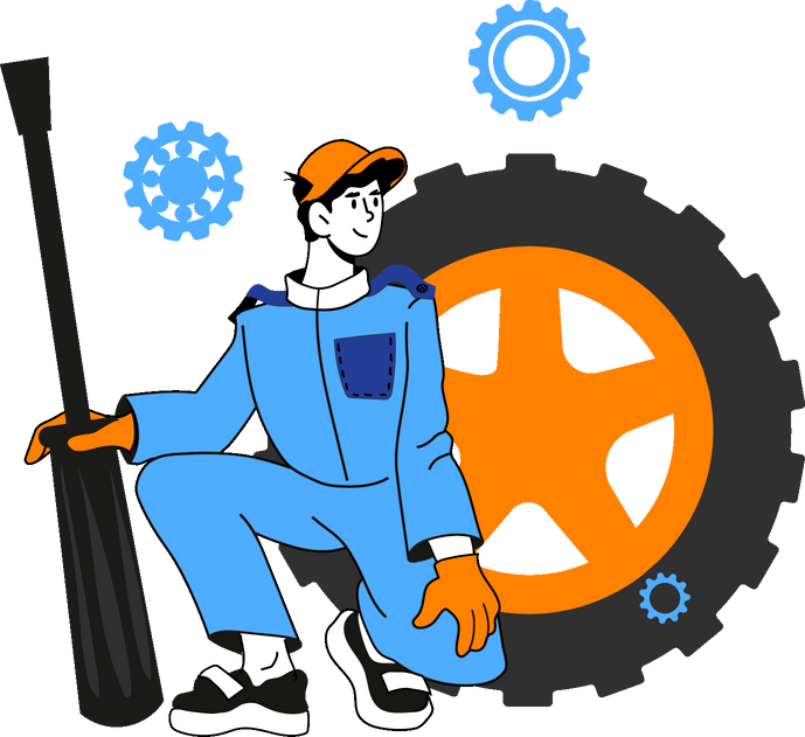 Hình 2.3. Xưởng sản xuất, chế tạo máy biến áp
Trình bày một số đặc điểm ngành nghề sản xuất, chế tạo thiết bị điện.
II. SẢN XUẤT, CHẾ TẠO THIẾT BỊ ĐIỆN
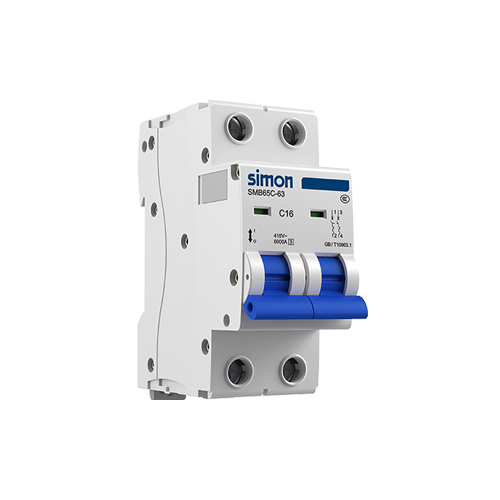 Quá trình tạo ra sản phẩm từ hồ sơ thiết kế điện.
Aptomat
Công việc chính: 
Lựa chọn công nghệ sản xuất phù hợp đảm bảo đúng yêu cầu kĩ thuật, chi phí thấp.
Lập kế hoạch sản xuất và kiểm tra chất lượng sản phẩm.
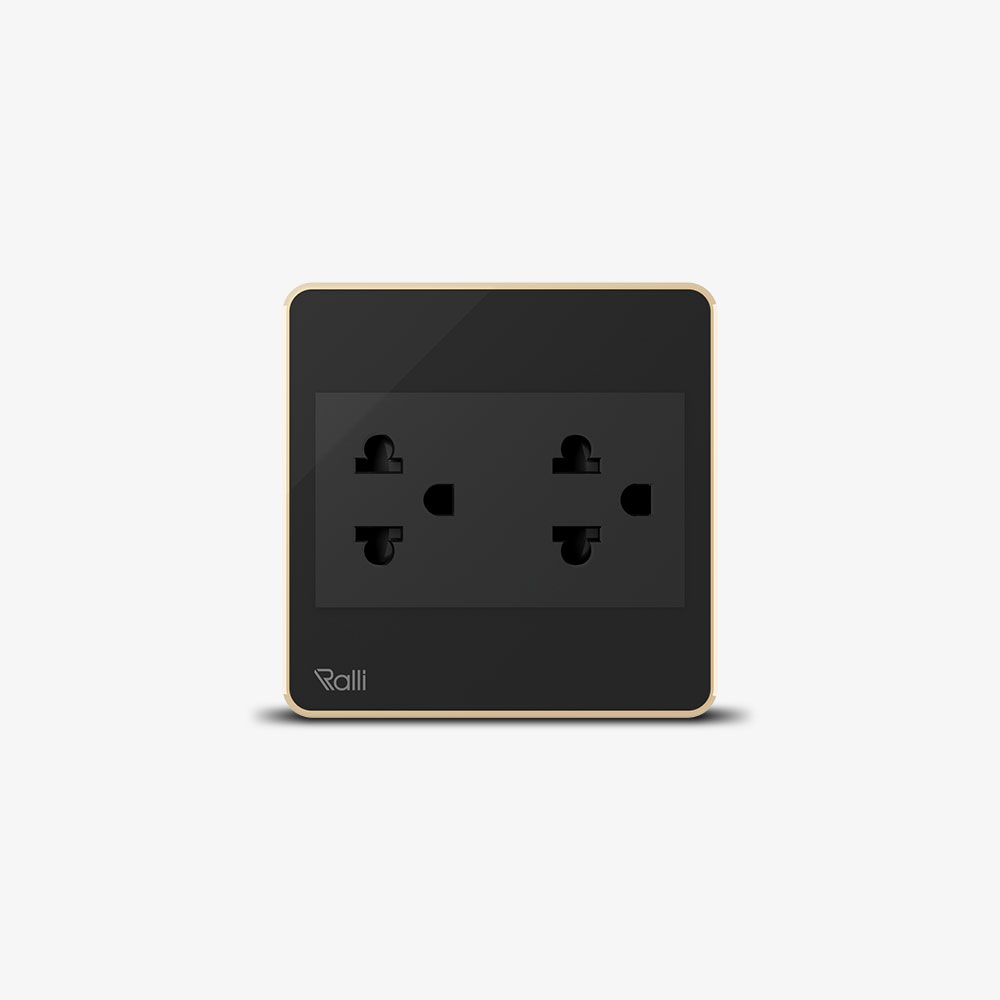 Ổ điện âm tường
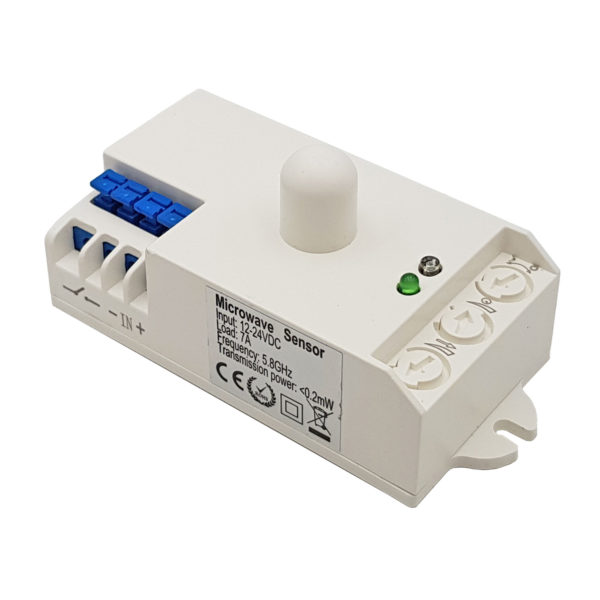 Công tắc cảm ứng chuyển động
II. SẢN XUẤT, CHẾ TẠO THIẾT BỊ ĐIỆN
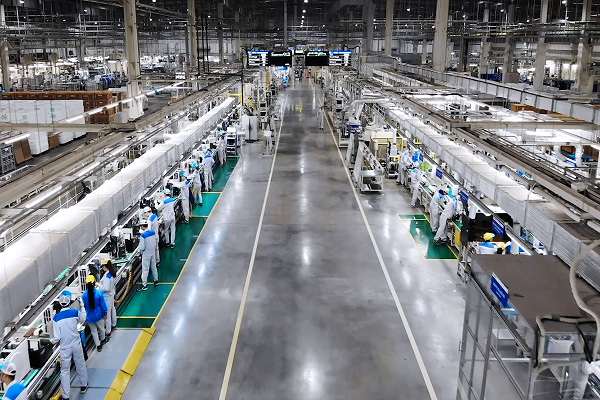 Do các kĩ sư điện, thợ lắp ráp và thợ cơ khí điện thực hiện tại các nhà máy sản xuất thiết bị điện.
Nhà máy sản xuất điều hòa
Thiết bị hỗ trợ: các dụng cụ cầm tay và máy móc chuyên dụng (máy quấn dây, máy dập lá thép, máy cắt gọt kim loại, máy tẩm sấy,....).
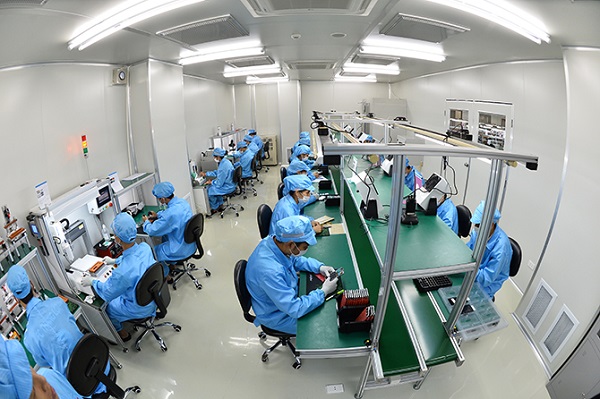 Nhà xưởng sản xuất linh kiện điện tử
II. SẢN XUẤT, CHẾ TẠO THIẾT BỊ ĐIỆN
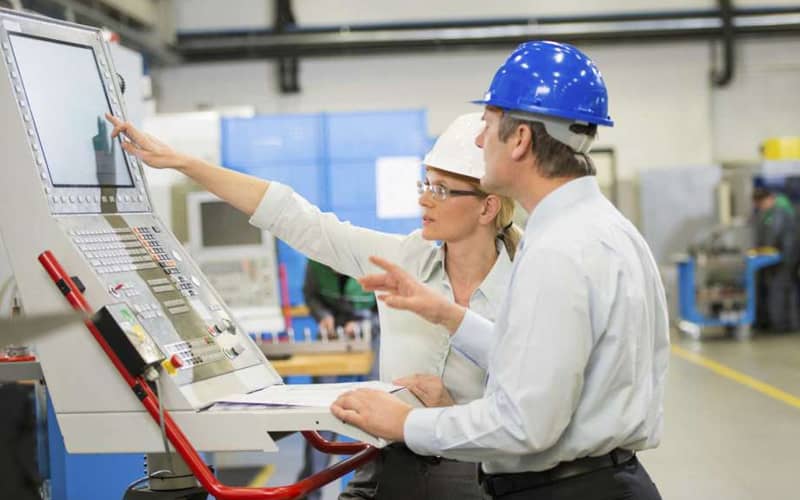 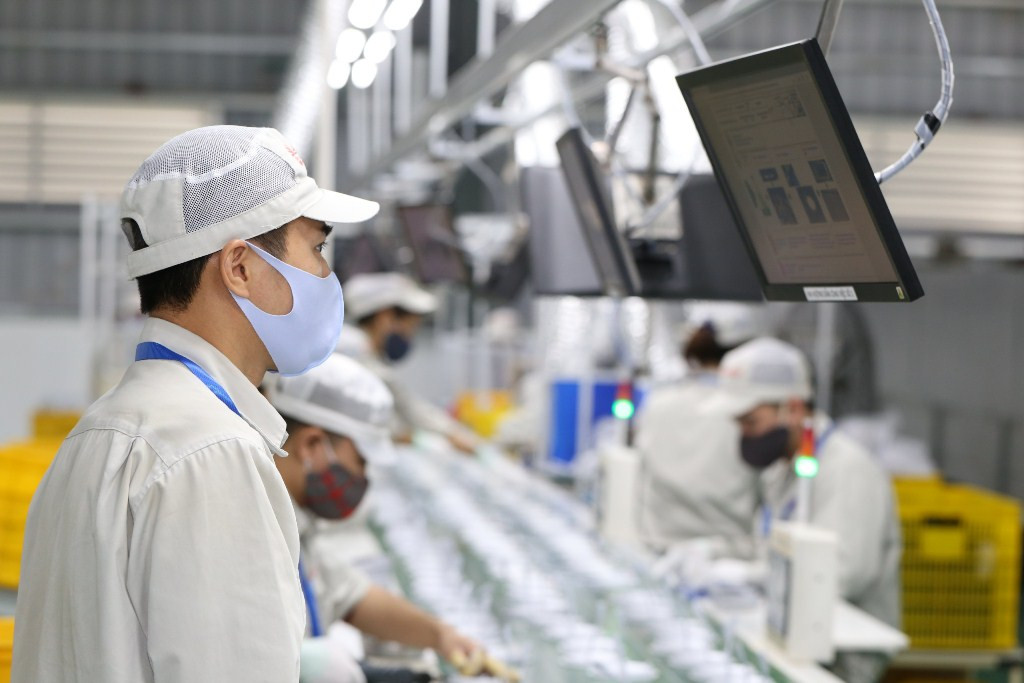 Sản xuất 
bóng đèn điện
Giám sát dây chuyền sản xuất
II. SẢN XUẤT, CHẾ TẠO THIẾT BỊ ĐIỆN
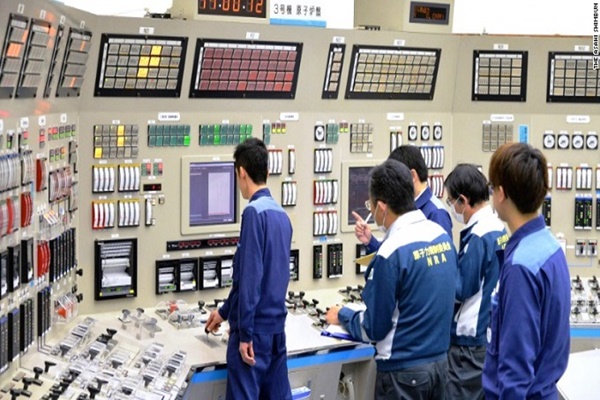 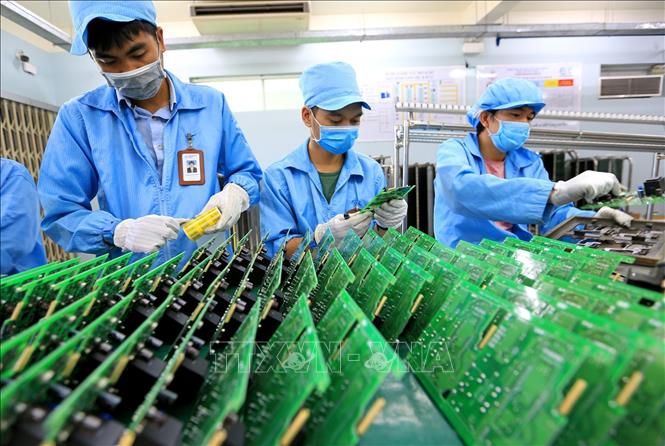 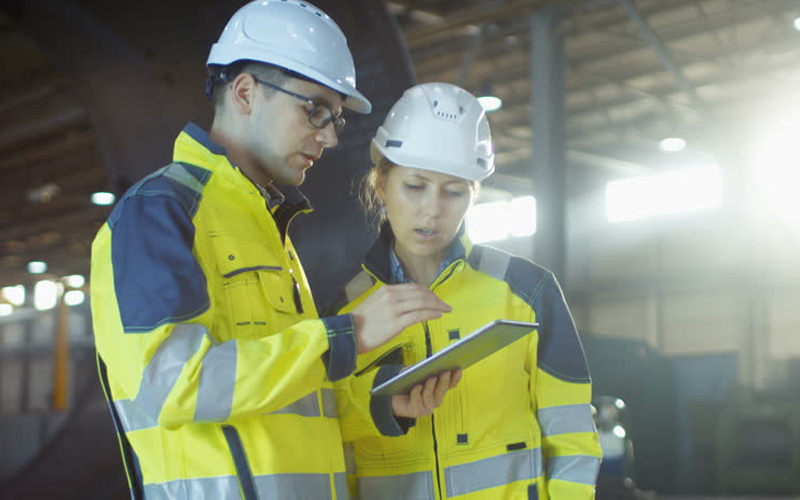 Kĩ sư sản xuất tổ chức vận hành và đảm bảo kĩ thuật hệ thống 
hoạt động tối ưu
Thợ sản xuất, chế tạo trong nhà máy sản xuất, chế tạo thiết bị điện
Kĩ sư quản lí, kiểm soát chất lượng sản phẩm
III. 
LẮP ĐẶT ĐIỆN
III. LẮP ĐẶT ĐIỆN
Quan sát Hình 2.4, đọc nội dung mục III SGK tr.11,12 và trả lời các câu hỏi:
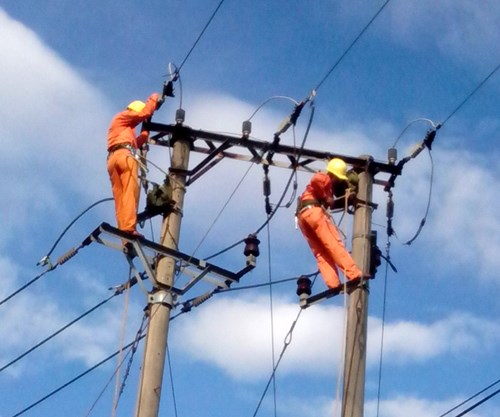 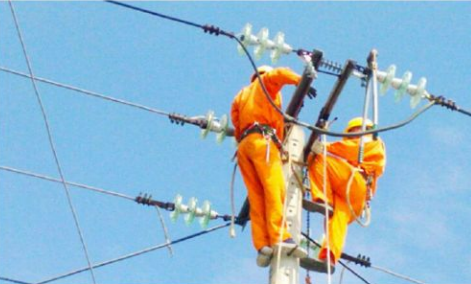 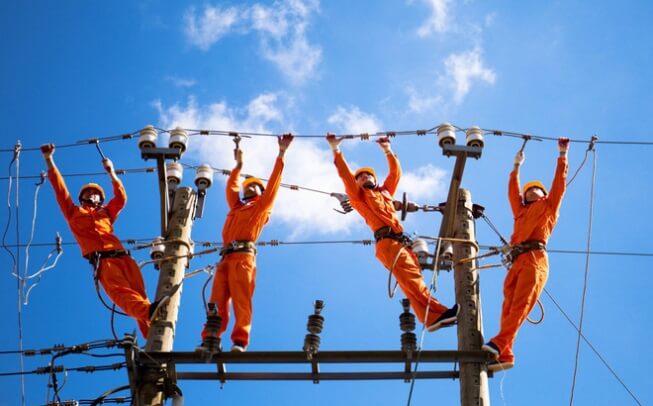 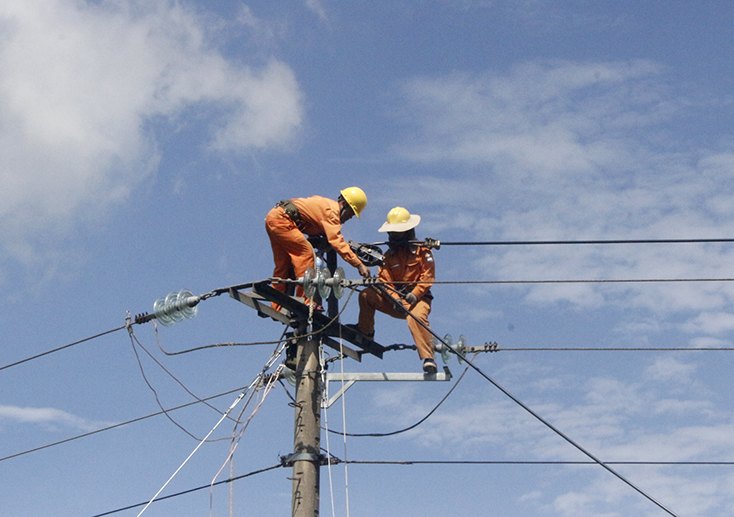 Trình bày một số đặc điểm ngành nghề lắp đặt điện.
III. LẮP ĐẶT ĐIỆN
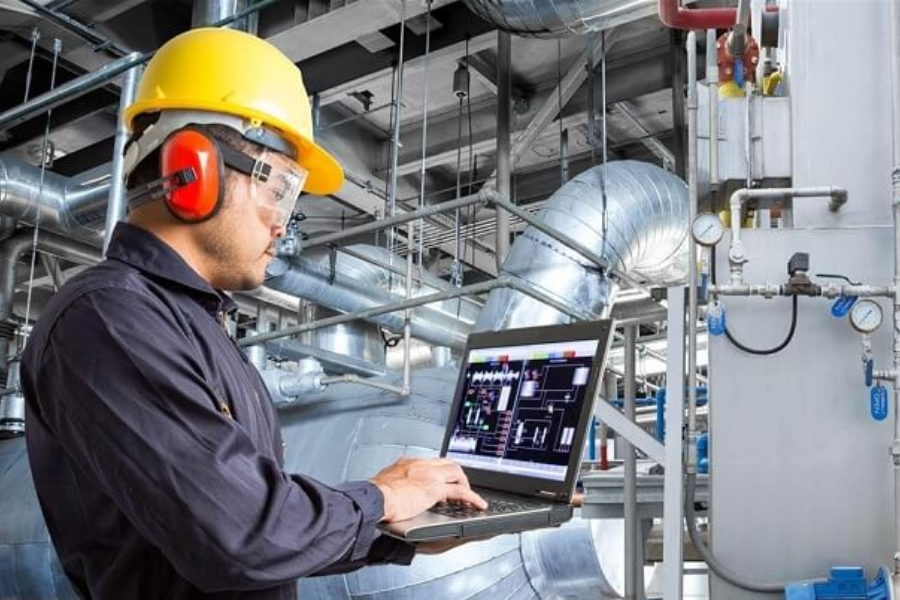 Công việc: thực hiện kết nối các thiết bị rời rạc thành một sản phẩm điện hoàn chỉnh.
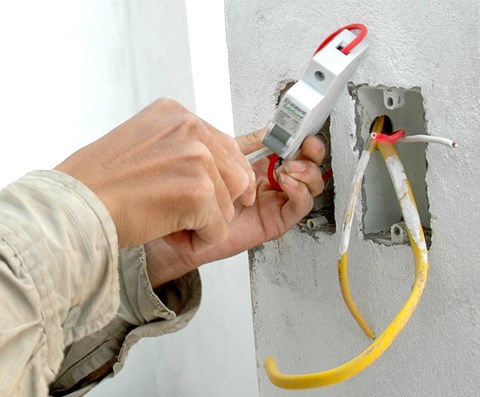 Thực hiện lắp đặt phải theo kế hoạch, quy trình lắp đặt, kiểm tra và nghiệm thu.
III. LẮP ĐẶT ĐIỆN
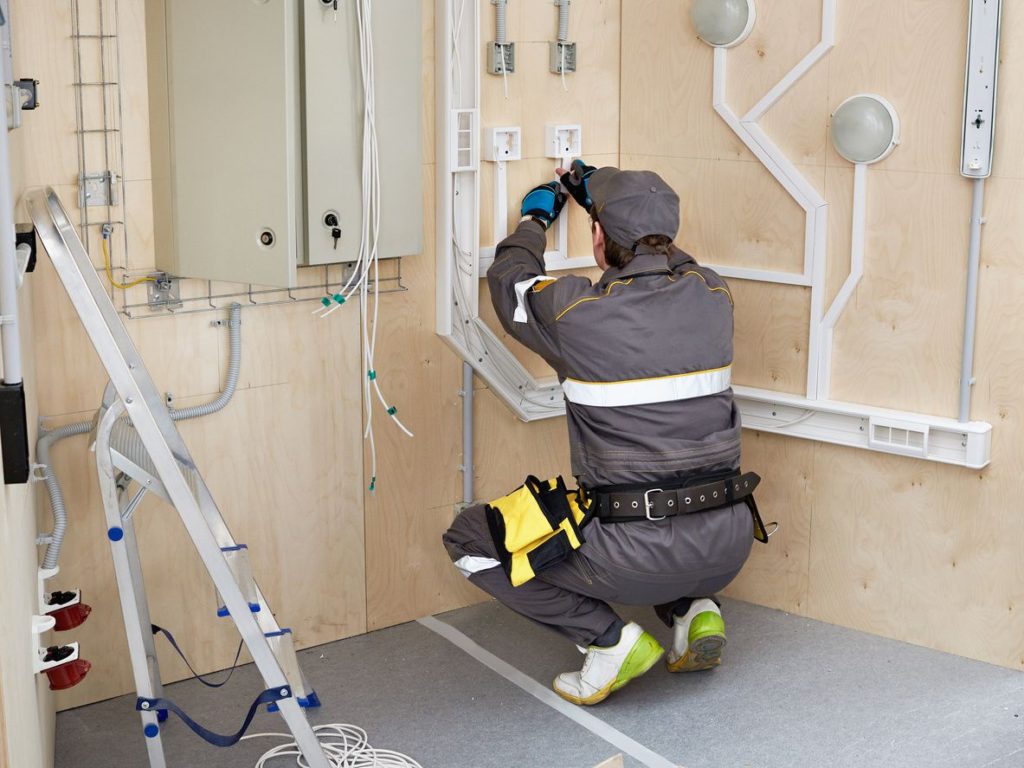 Thường được thực hiện bởi các kĩ sư điện và thợ lắp đặt.
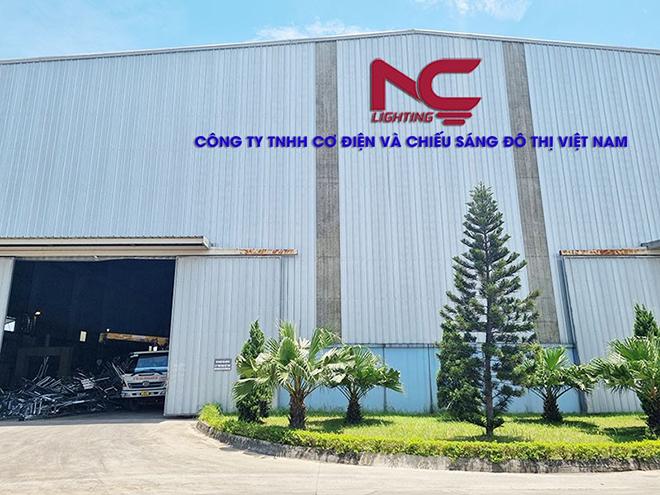 Địa điểm: nhà xưởng hoặc ngoài trời, đôi khi trên địa hình phức tạp, môi trường khắc nghiệt.
IV. 
VẬN HÀNH ĐIỆN
IV. VẬN HÀNH ĐIỆN
Quan sát Hình 2.5, đọc nội dung mục IV SGK tr.12 và trả lời các câu hỏi:
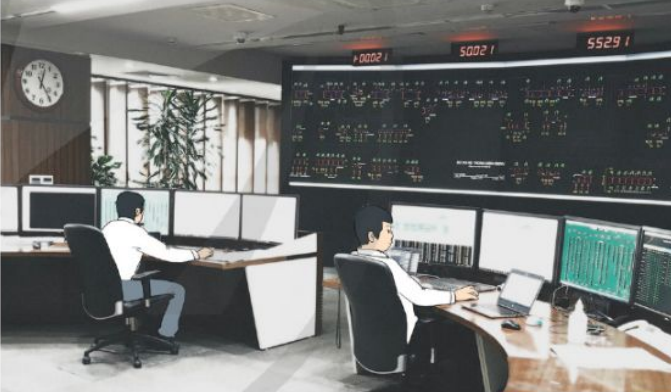 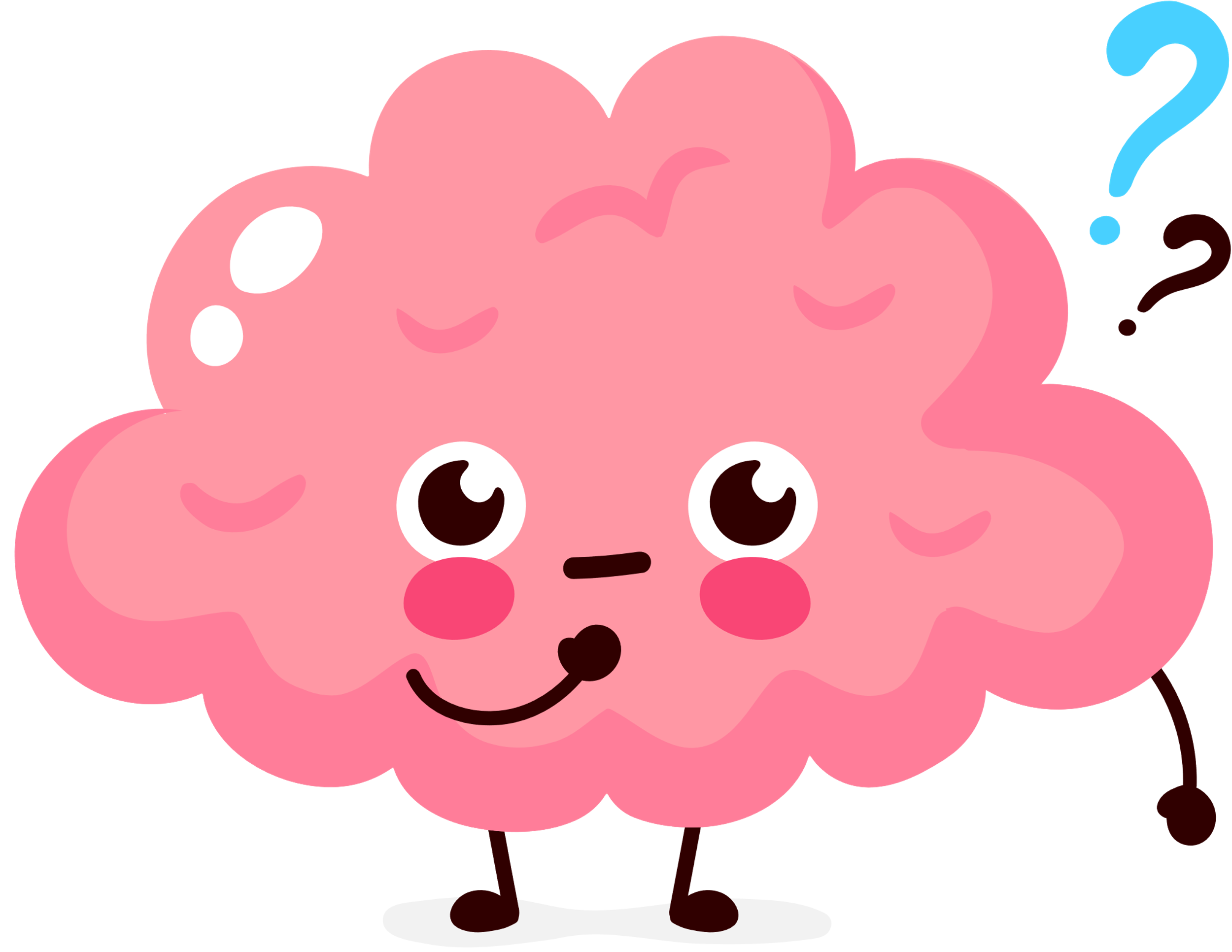 Hình 2.5. Vận hành hệ thống lưới điện quốc gia
Trình bày một số đặc điểm ngành nghề vận hành điện.
IV. VẬN HÀNH ĐIỆN
Thao tác đóng cắt, điều chỉnh đúng quy trình các thiết bị điện và hệ thống điện nhằm khai thác hiệu quả, đúng chức năng, không xảy ra sự cố, đảm bảo an toàn cho người và thiết bị.
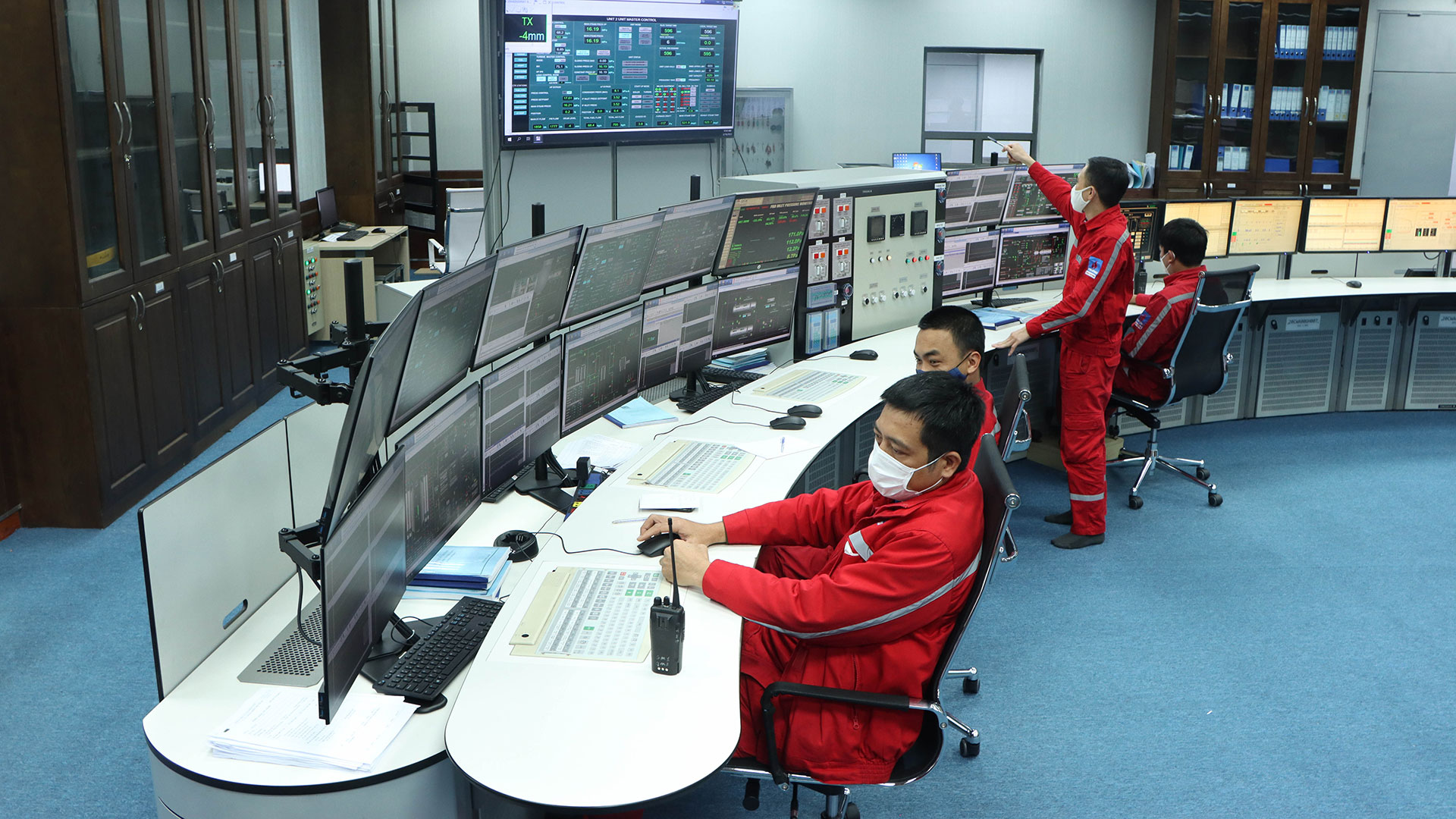 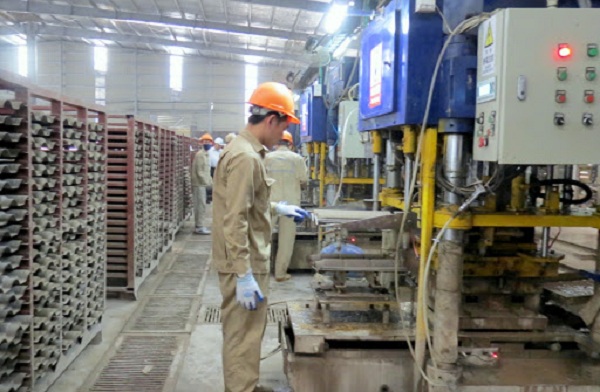 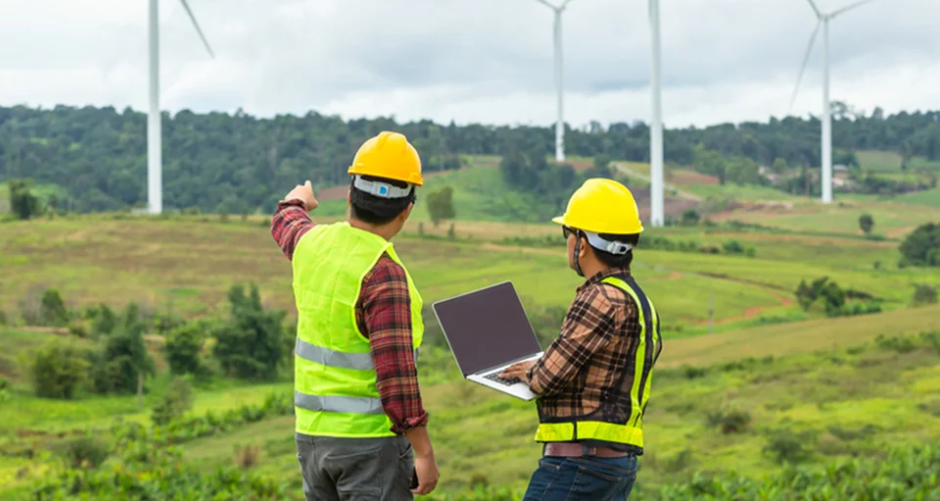 IV. VẬN HÀNH ĐIỆN
Kĩ sư điện: vận hành điện trong các trung tâm điều độ, điều khiển.
Thợ điện: 
Vận hành từng thiết bị điện, máy điện.
Có sự kiểm tra, giám sát của kĩ sư điện và sự hỗ trợ bởi các thiết bị đo lường.
Có thể thực hiện trong nhà hoặc ngoài trời, đôi khi trên địa hình phức tạp, môi trường khắc nghiệt.
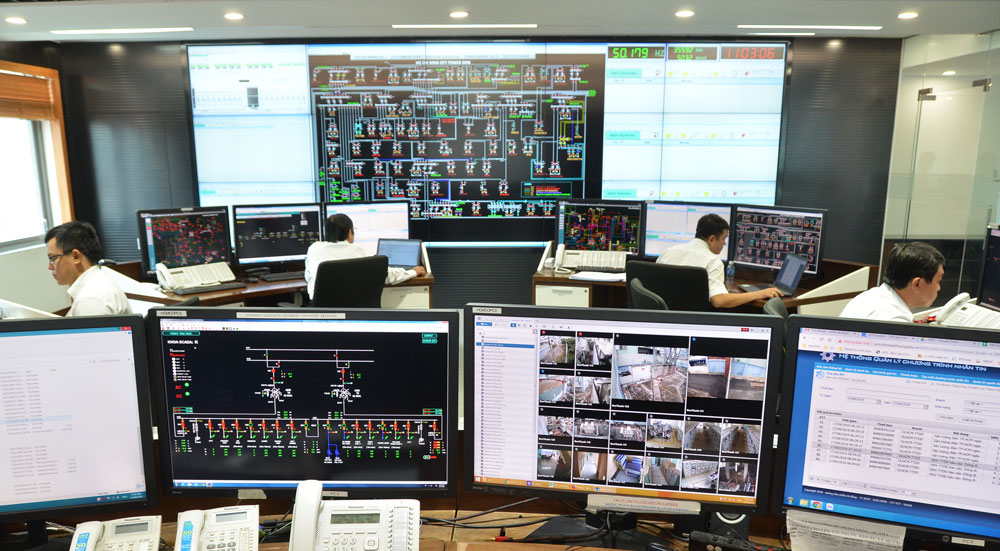 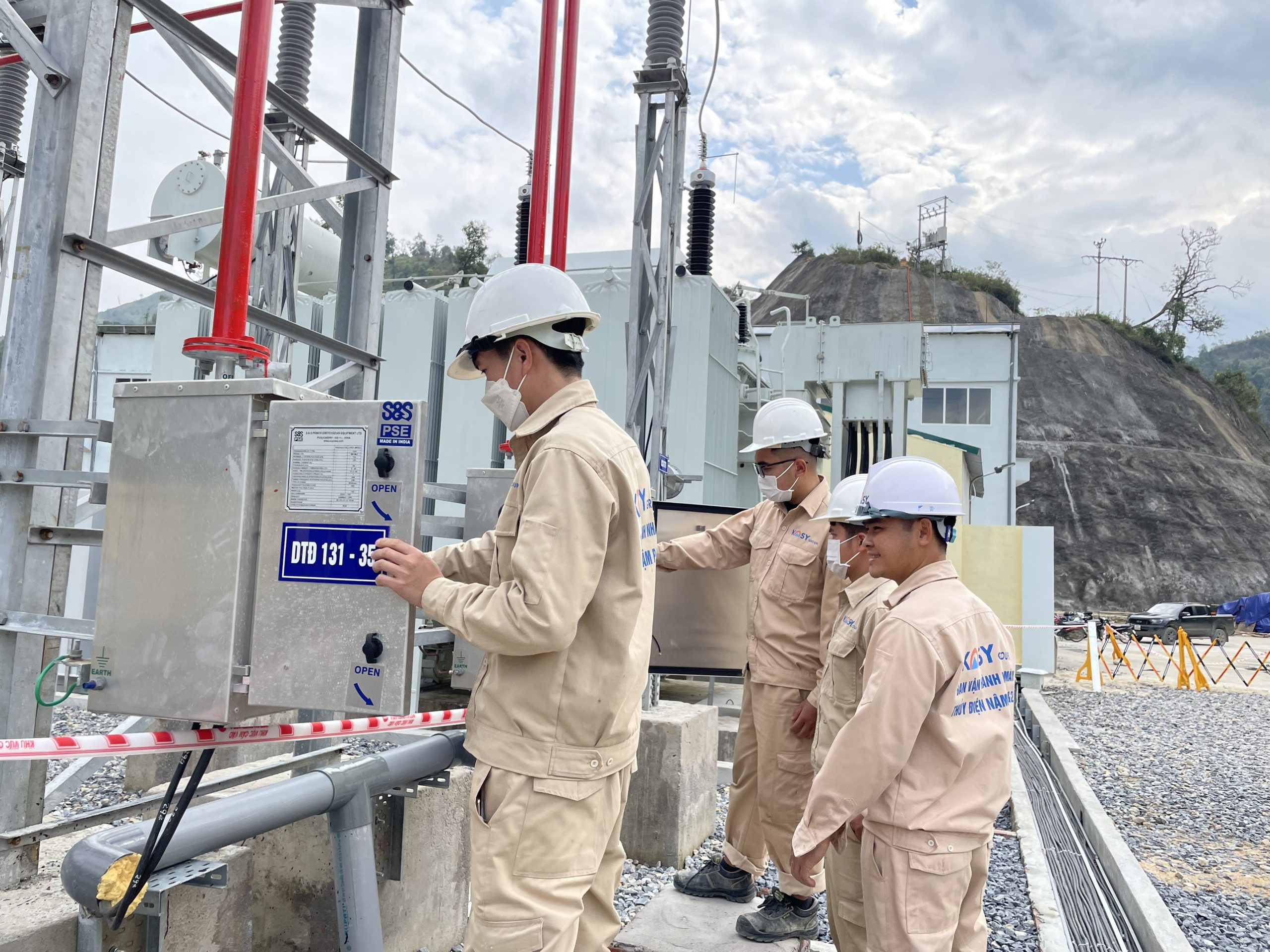 V. BẢO DƯỠNG, SỬA CHỮA ĐIỆN
V. BẢO DƯỠNG, SỬA CHỮA ĐIỆN
Quan sát Hình 2.6, đọc nội dung mục V SGK tr.13 và trả lời các câu hỏi:
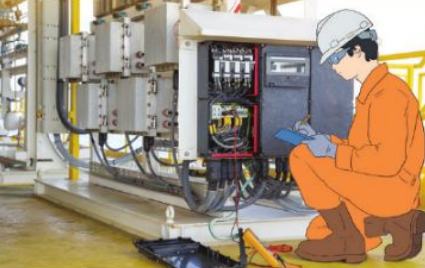 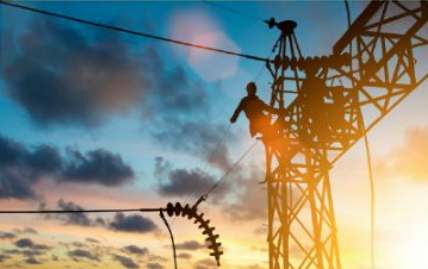 Hình 2.6. Bảo dưỡng, sửa chữa điện
1. Nêu một số đặc điểm ngành nghề bảo dưỡng, sửa chữa điện. 
2. Công việc đang được thực hiện ở hình 2.6 là gì?
V. BẢO DƯỠNG, SỬA CHỮA ĐIỆN
Thường được thực hiện định kì hoặc khi có sự cố trong hệ thống điện.
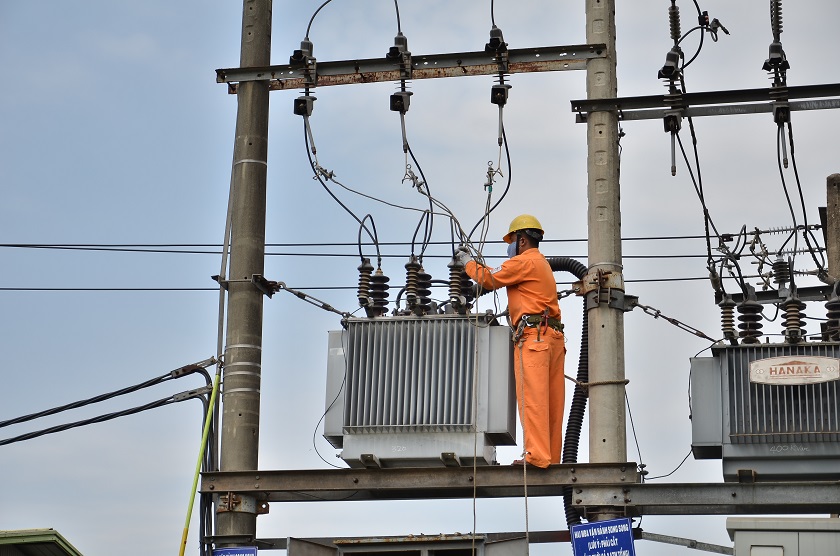 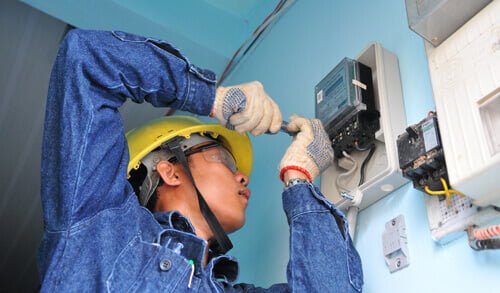 V. BẢO DƯỠNG, SỬA CHỮA ĐIỆN
Bảo dưỡng:
Thực hiện theo tài liệu hướng dẫn của nhà sản xuất cho từng thiết bị.
Bao gồm: kiểm tra các thông số kĩ thuật, hiệu chỉnh khi có sai số, vệ sinh tránh xảy ra sự cố,...
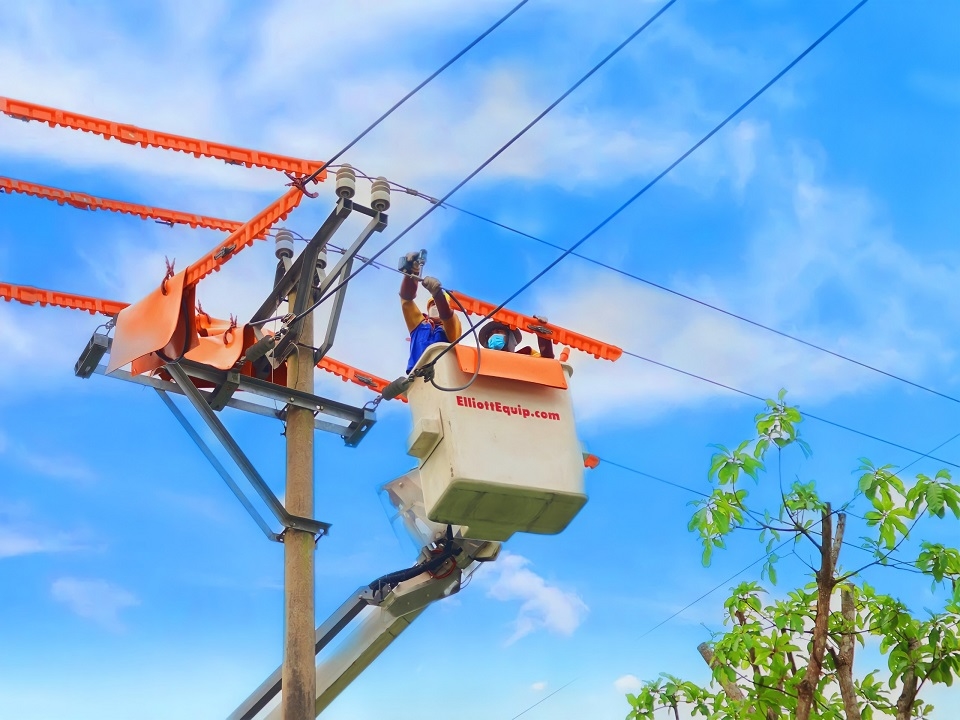 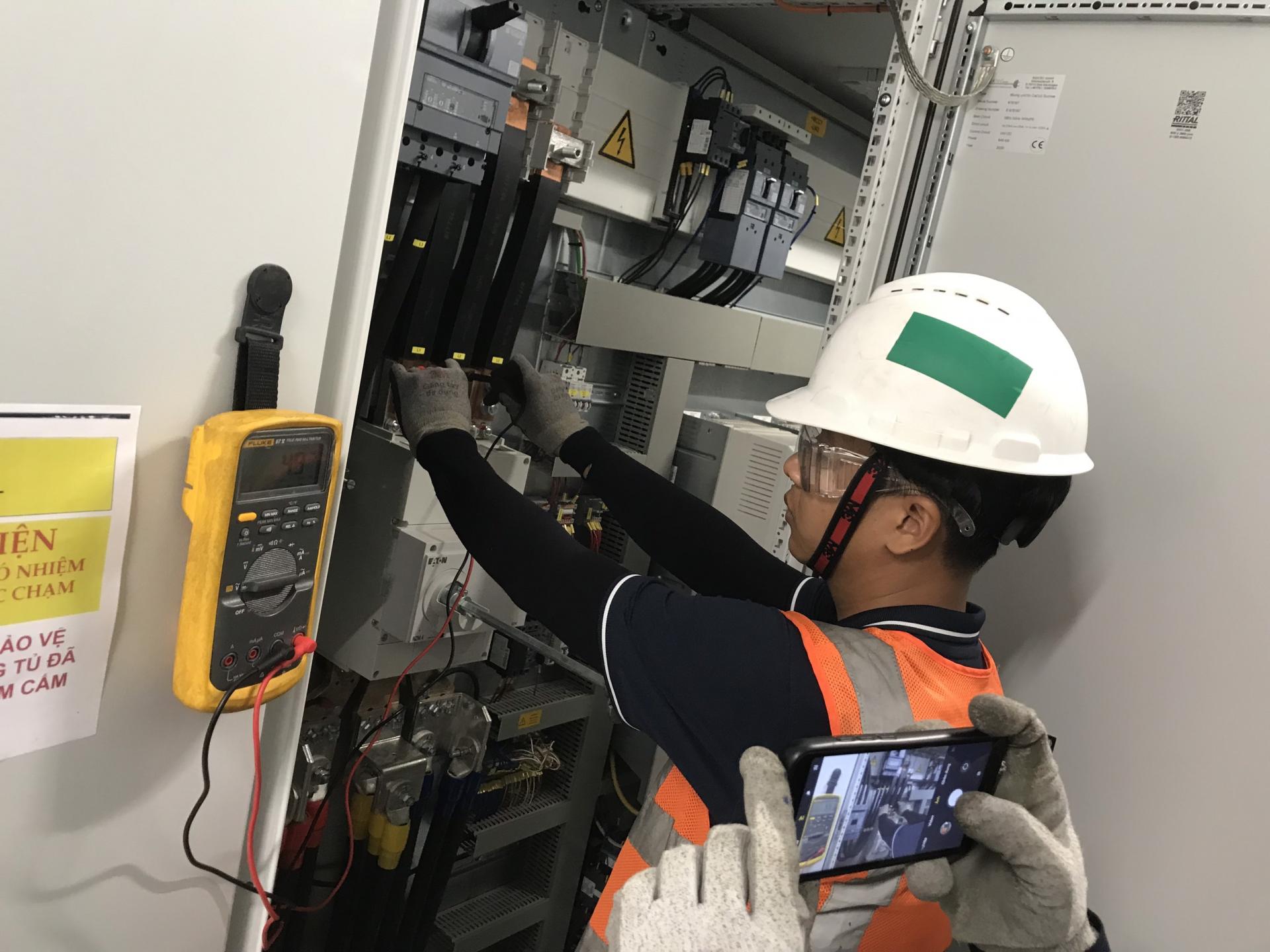 V. BẢO DƯỠNG, SỬA CHỮA ĐIỆN
Sửa chữa: kiểm tra tìm nguyên nhân, xác định thiết bị sự cố, sửa chữa hoặc thay thế các thiết bị hư hỏng... để đưa vào hoạt động.
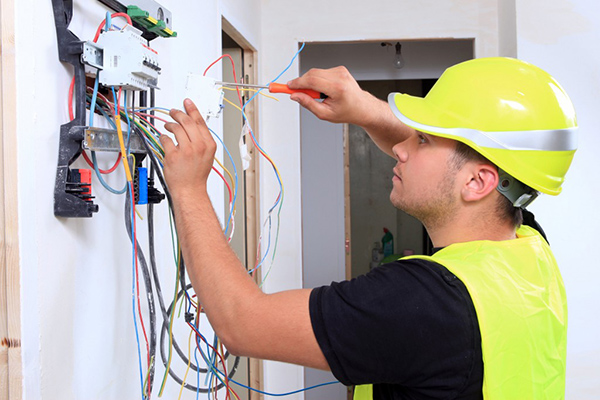 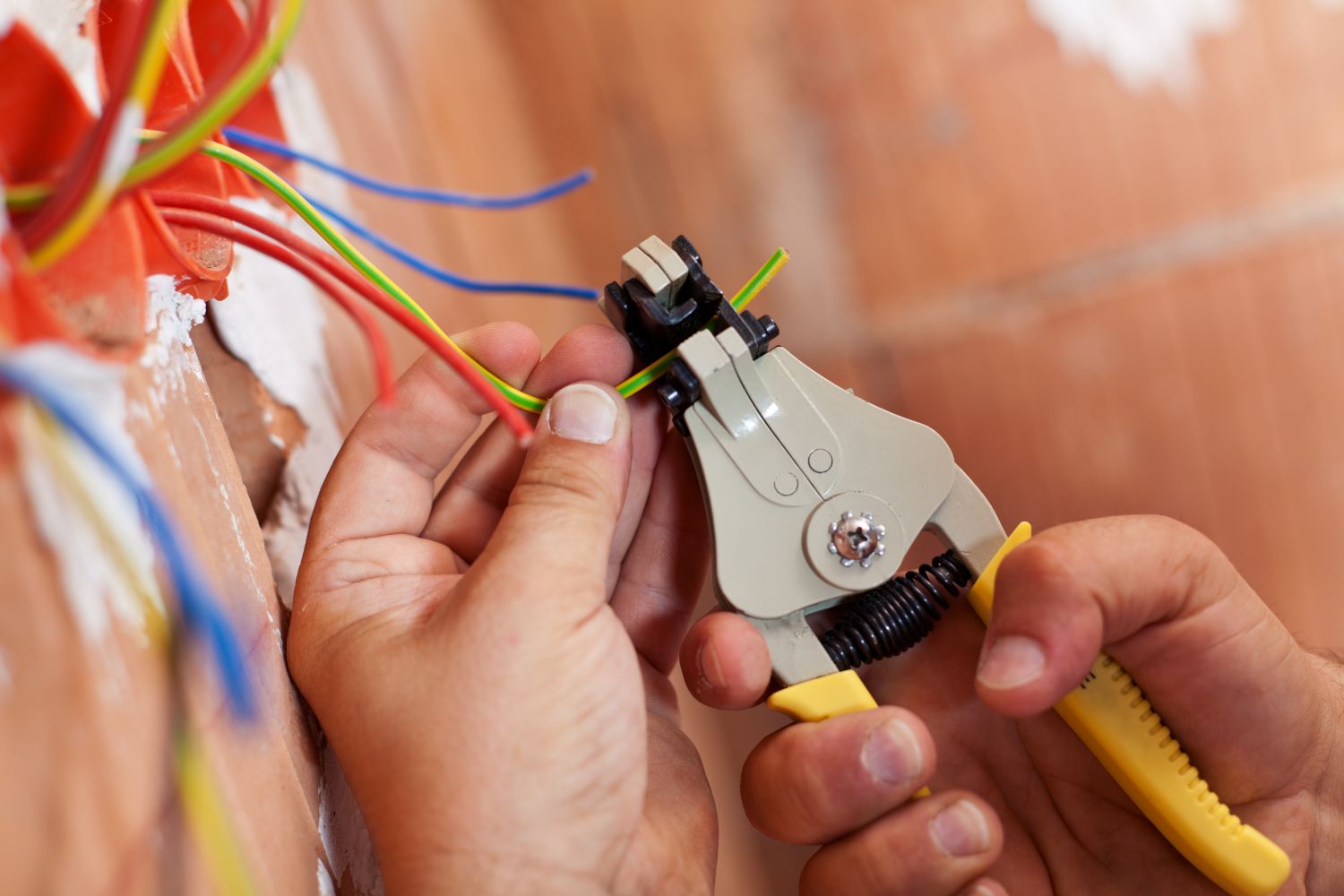 V. BẢO DƯỠNG, SỬA CHỮA ĐIỆN
Thường được thực hiện bởi các kĩ sư điện, thợ điện và phải thực hiện đúng theo quy trình để đảm bảo an toàn cho người và thiết bị.
Thực hiện tại nhà xưởng hoặc vị trí lắp đặt thiết bị → môi trường làm việc đôi khi trên địa hình phức tạp, khắc nghiệt.
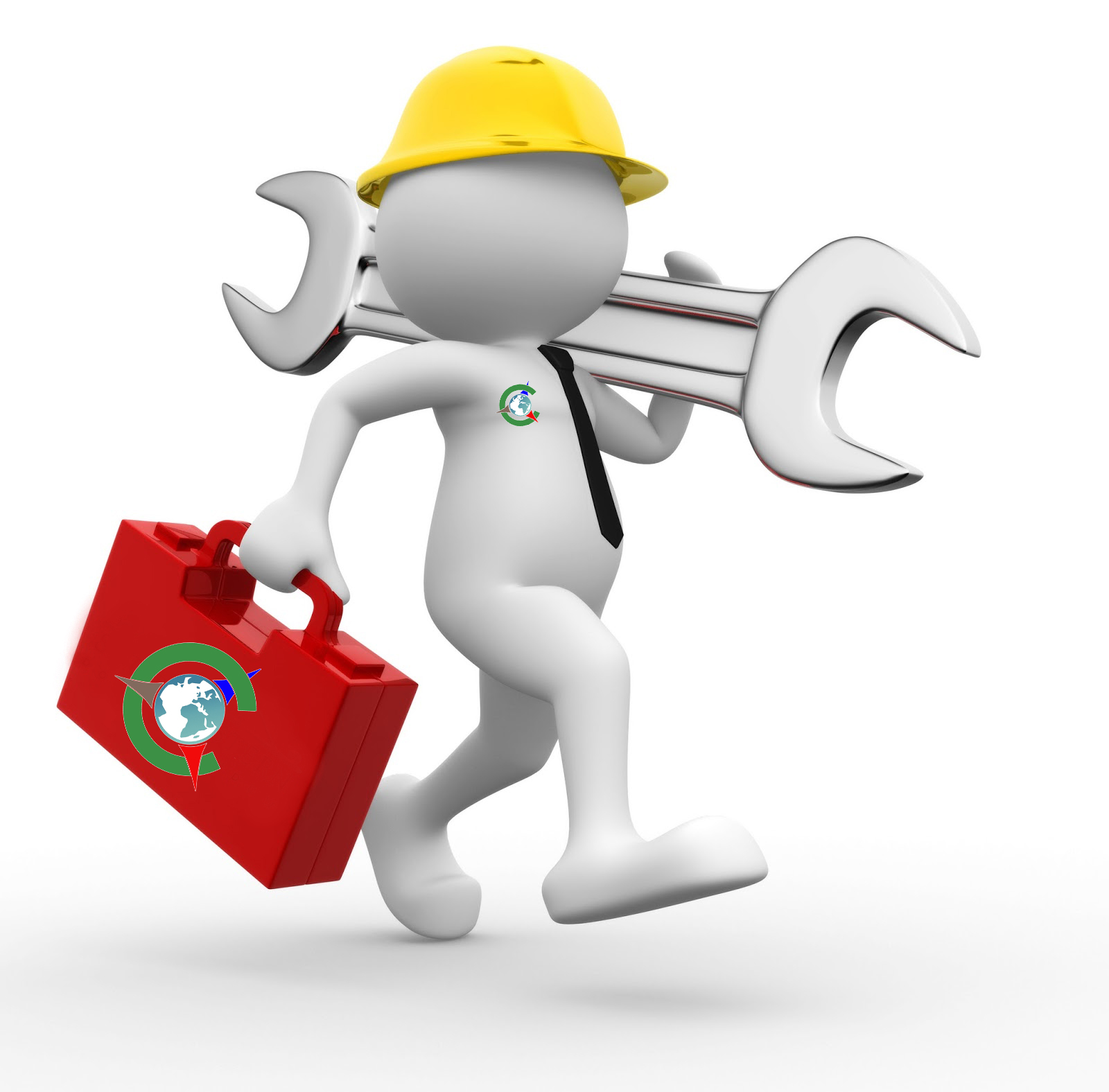 V. BẢO DƯỠNG, SỬA CHỮA ĐIỆN
Hình 2.6. Bảo dưỡng, sửa chữa điện
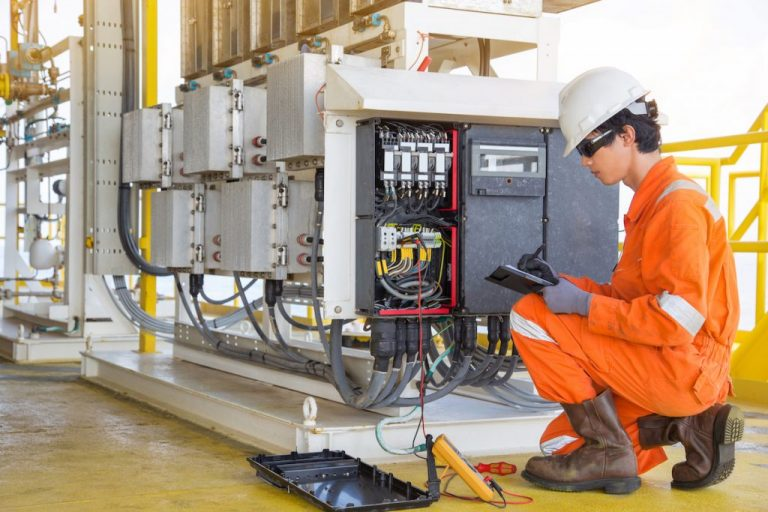 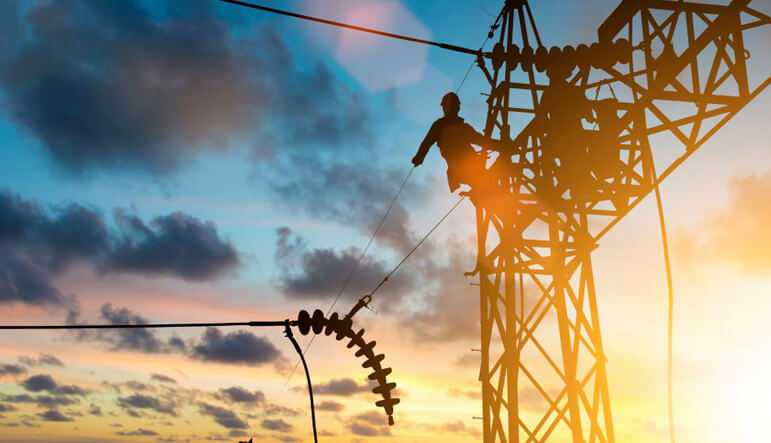 H2.6b: thợ điện đang bảo dưỡng hoặc sửa chữa đường dây cao áp của hệ thống truyền tải điện.
H2.6a: thợ điện đang kiểm tra bảo dưỡng hoặc sửa chữa tủ điện cho một máy sản xuất.
LUYỆN TẬP
Nhiệm vụ 1: Trò chơi trắc nghiệm
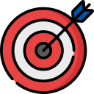 1
2
3
4
5
6
7
8
[Speaker Notes: GV bấm vào nút mũi tên để chuyển sang nhiệm vụ 2.]
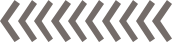 Câu 1. Việc chẩn đoán lỗi, xác định thiết bị gặp sự cố trong hệ thống điện là công việc của ngành nghề nào trong lĩnh vực kĩ thuật điện?
A. Thiết kế điện.
B. Chế tạo thiết bị điện.
C. Lắp đặt điện.
D. Bảo dưỡng và sửa chữa điện.
D. Bảo dưỡng và sửa chữa điện.
[Speaker Notes: GV bấm vào dấu mũi tên chỉ hướng để quay lại slide chọn câu.]
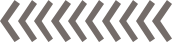 Câu 2. Ngành nghề thuộc lĩnh vực kĩ thuật điện là
A. thiết kế, chế tạo cơ khí.
B. thiết kế, xây dựng công trình dân dụng.
C. thiết kế, chế tạo thiết bị điện.
C. thiết kế, chế tạo thiết bị điện.
D. thiết kế, thi công nội thất.
[Speaker Notes: GV bấm vào dấu mũi tên chỉ hướng để quay lại slide chọn câu.]
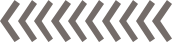 Câu 3. Các kĩ sư điện, thợ lắp ráp và thợ cơ khí điện thực hiện 
công việc trong xưởng sản xuất, chế tạo máy biến áp thuộc 
ngành nghề nào trong lĩnh vực kĩ thuật điện?
A. Vận hành điện.
B. Thiết kế điện.
D. Sản xuất thiết bị điện.
C. Lắp đặt điện.
D. Sản xuất thiết bị điện.
[Speaker Notes: GV bấm vào dấu mũi tên chỉ hướng để quay lại slide chọn câu.]
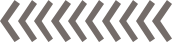 Câu 4. Quan sát các hình ảnh sau và cho biết hình ảnh nào 
thuộc ngành nghề sản xuất, chế tạo thiết bị điện?
A.
B.
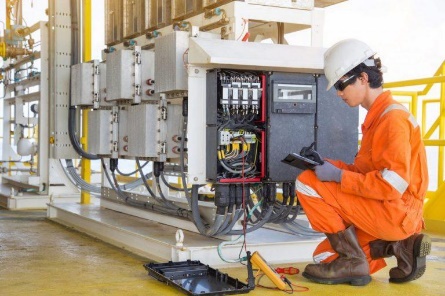 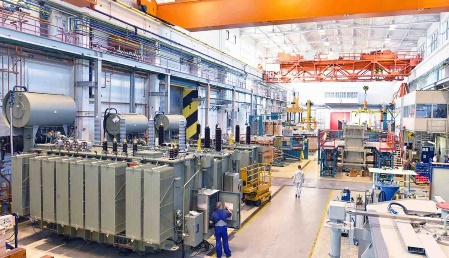 C.
D.
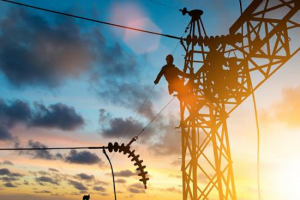 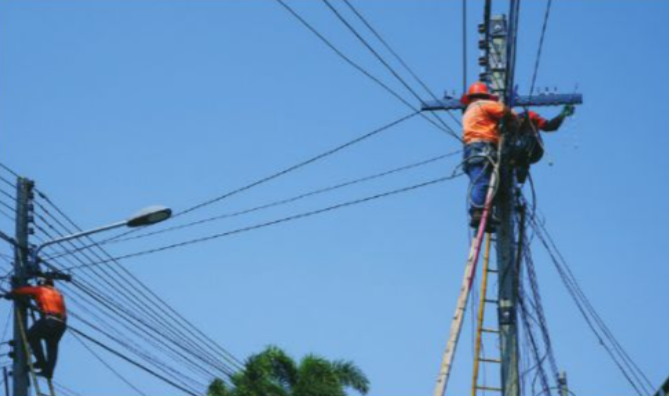 B.
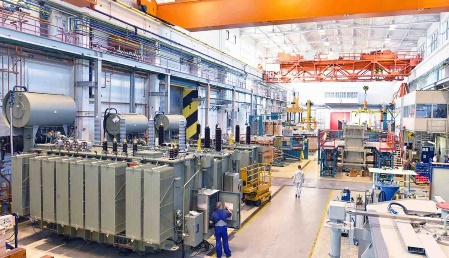 [Speaker Notes: GV bấm vào dấu mũi tên chỉ hướng để quay lại slide chọn câu.]
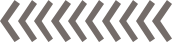 Câu 5. Công việc kiểm tra tìm nguyên nhân và sửa chữa hoặc thay thế thiết bị điện bị hỏng hóc cần được thực hiện bởi các kĩ sư điện, 
thợ điện thuộc ngành nghề nào trong lĩnh vực kĩ thuật điện?
A. Sửa chữa điện.
A. Sửa chữa điện.
B. Lắp đặt điện.
C. Sản xuất thiết bị điện.
D. Thiết kế điện.
[Speaker Notes: GV bấm vào dấu mũi tên chỉ hướng để quay lại slide chọn câu.]
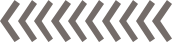 Câu 6. Công việc nào sau đây không phải thực hiện trên 
địa hình phức tạp, môi trường khắc nghiệt?
A. Thiết kế điện.
A. Thiết kế điện.
B. Vận hành.
C. Lắp đặt điện.
D. Bảo dưỡng, sửa chữa điện.
[Speaker Notes: GV bấm vào dấu mũi tên chỉ hướng để quay lại slide chọn câu.]
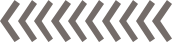 Câu 7. “Kéo dây điện trong khu dân cư, các công tơ điện cho từng 
hộ gia đình” là ví dụ về công việc nào trong lắp đặt điện?
A. Lắp đặt máy phát điện, thiết bị đóng cắt và bảo vệ trong các nhà máy điện.
B. Lắp đặt điện dân dụng phục vụ đời sống
B. Lắp đặt điện dân dụng phục vụ đời sống.
C. Lắp đặt hệ thống cung cấp điện 
cho nhà máy, xí nghiệp.
D. Lắp đặt máy biến áp trong các trạm biến áp.
[Speaker Notes: GV bấm vào dấu mũi tên chỉ hướng để quay lại slide chọn câu.]
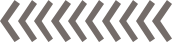 Câu 8. Công việc nào sau đây không thuộc ngành kĩ thuật điện:
A. Thiết kế điện.
B. Tiêu thụ điện.
B. Tiêu thụ điện.
C. Sản xuất và chế tạo 
thiết bị điện.
D. Lắp đặt điện, vận hành điện.
[Speaker Notes: GV bấm vào dấu mũi tên chỉ hướng để quay lại slide chọn câu.]
LUYỆN TẬP
Nhiệm vụ 2: trả lời câu hỏi Luyện tập (SGK – tr.13)
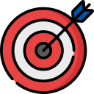 Nghiên cứu, thiết kế, lựa chọn vật liệu, tính toán kích thước, thông số.
• Lựa chọn công nghệ, lập kế hoạch, tổ chức và thực hiện sản xuất, chế tạo. 
• Kiểm tra chất lượng của sản phẩm.
Lắp đặt các thiết bị điện trong nhà máy điện, trạm biến áp, đường dây,...
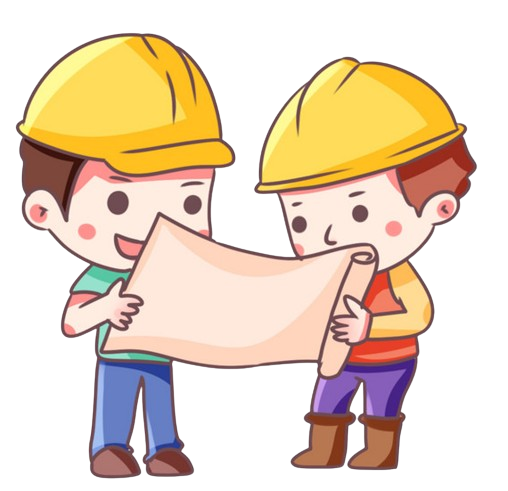 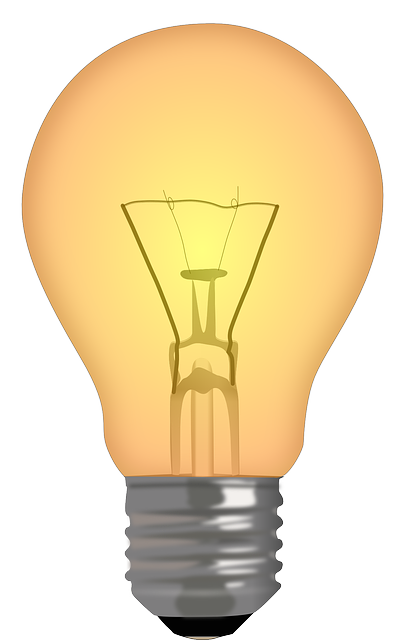 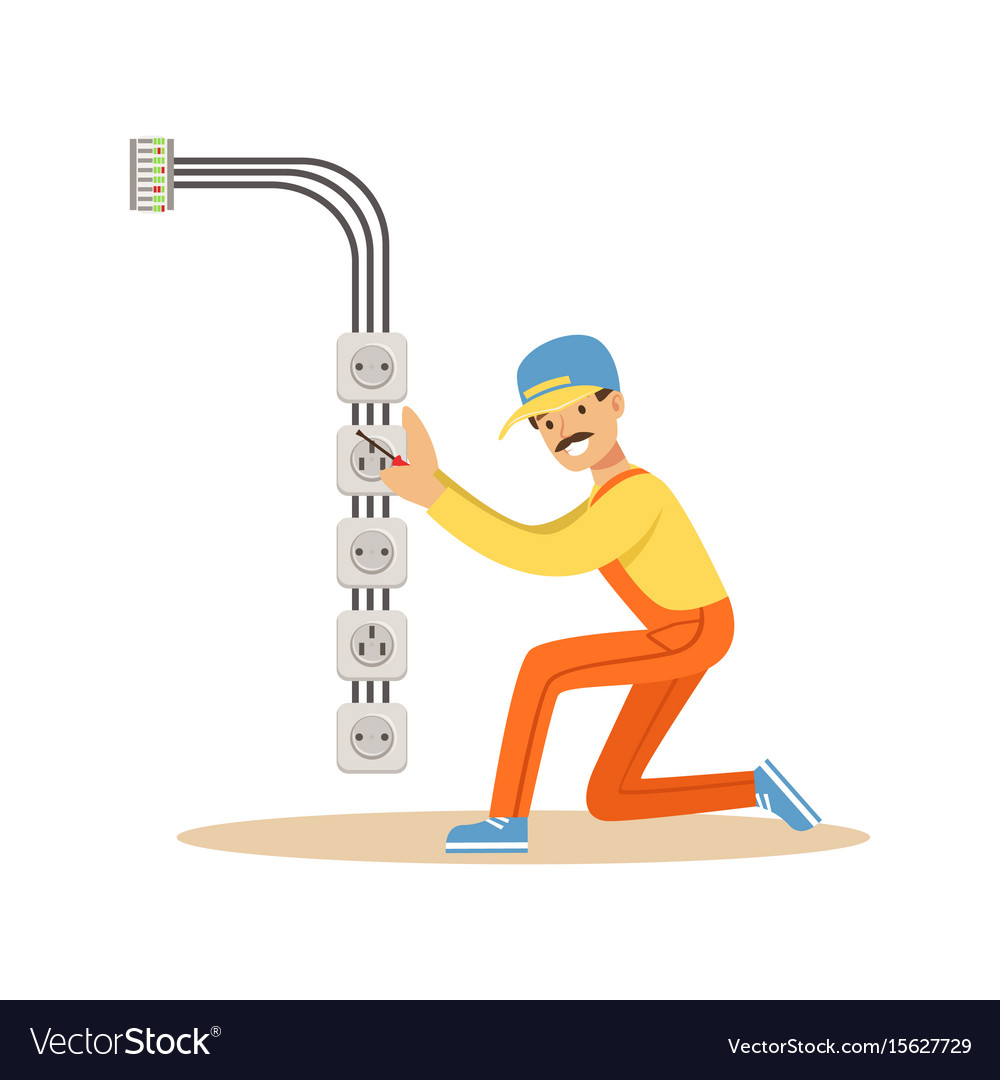 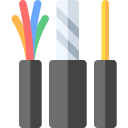 Thao tác đóng cắt, điều chỉnh thiết bị và hệ thống điện (nguồn và tải điện).
• Bảo dưỡng định kì: vệ sinh, kiểm tra thông số, hiệu chỉnh. 
• Sửa chữa: xác định nguyên nhân, sửa chữa, thay thế thiết bị.
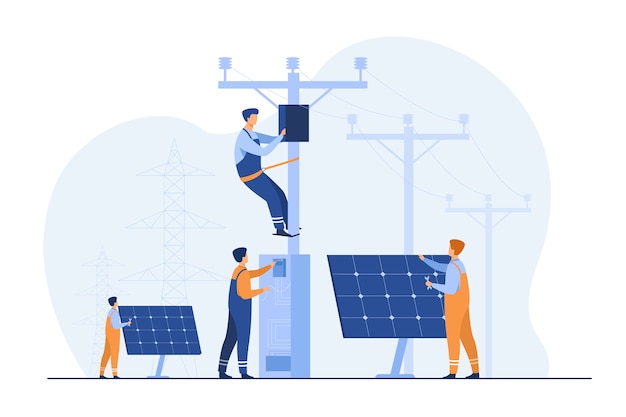 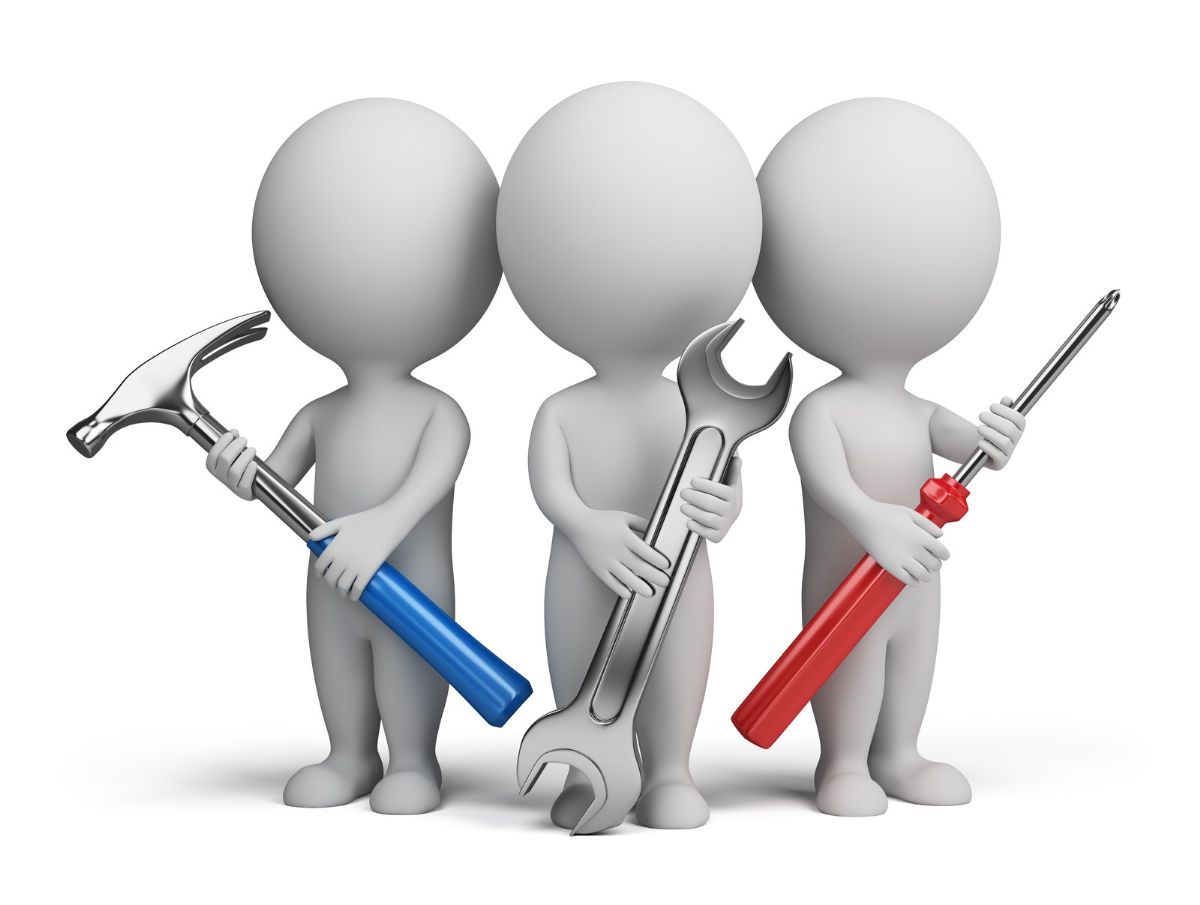 VẬN DỤNG
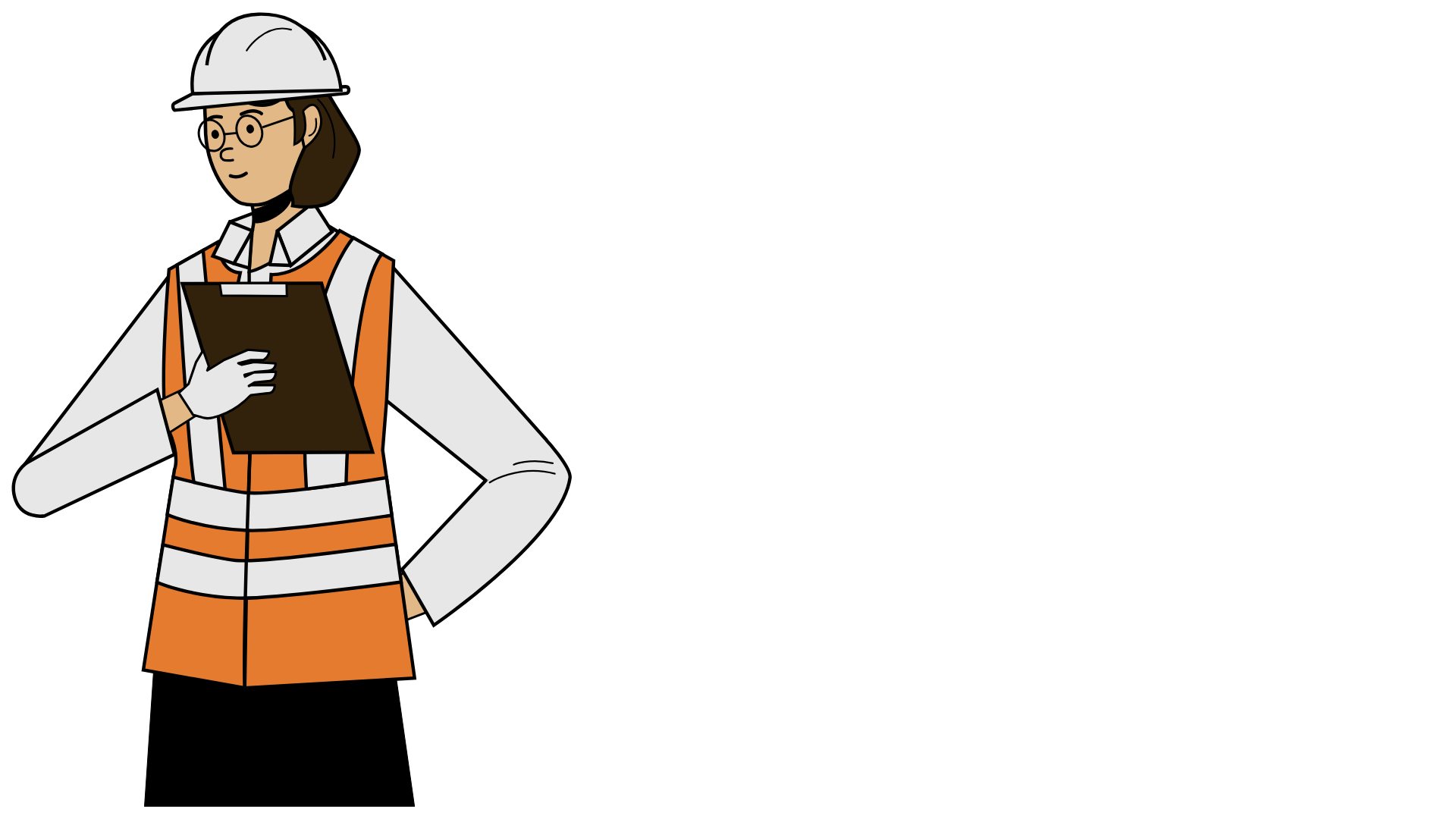 Câu 1. Sản xuất, chế tạo các thiết bị điện là quá trình tạo ra sản phẩm từ hồ sơ thiết kế điện. Những đặc điểm nào sau đây là đúng với ngành nghề sản xuất, chế tạo thiết bị điện?
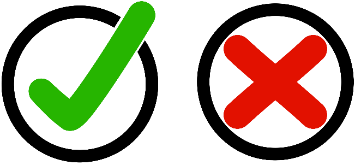 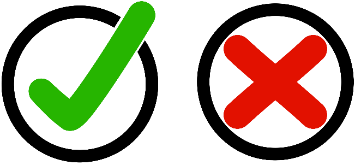 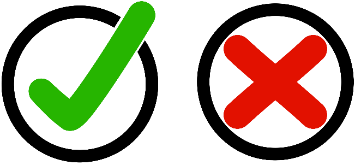 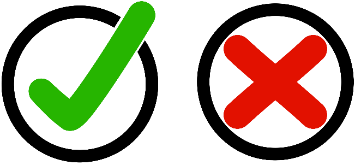 Câu 2. Quan sát các đồ dùng điện trong gia đình và cho biết những ngành nghề nào liên quan đến việc chế tạo ra đồ dùng điện đó?
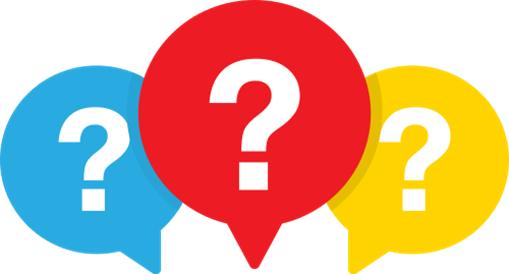 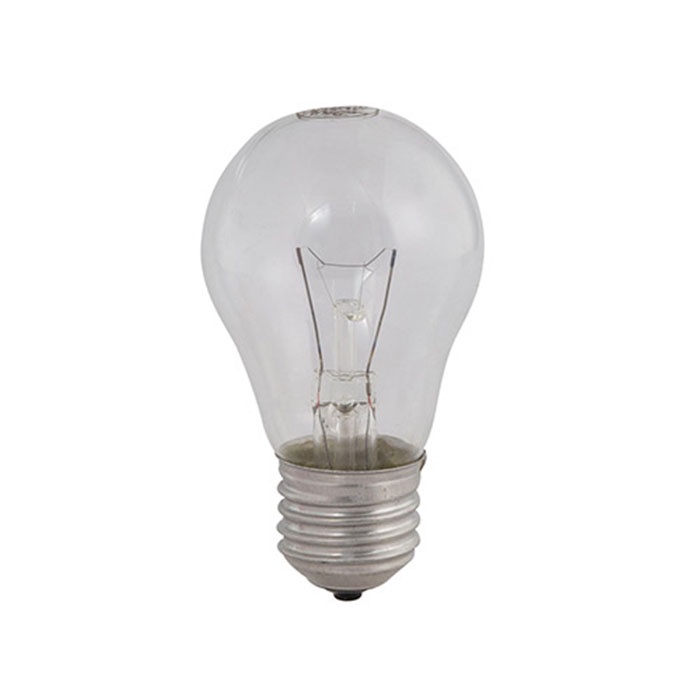 Đèn điện: Thiết kế → sản xuất, chế tạo → vận hành (sử dụng).
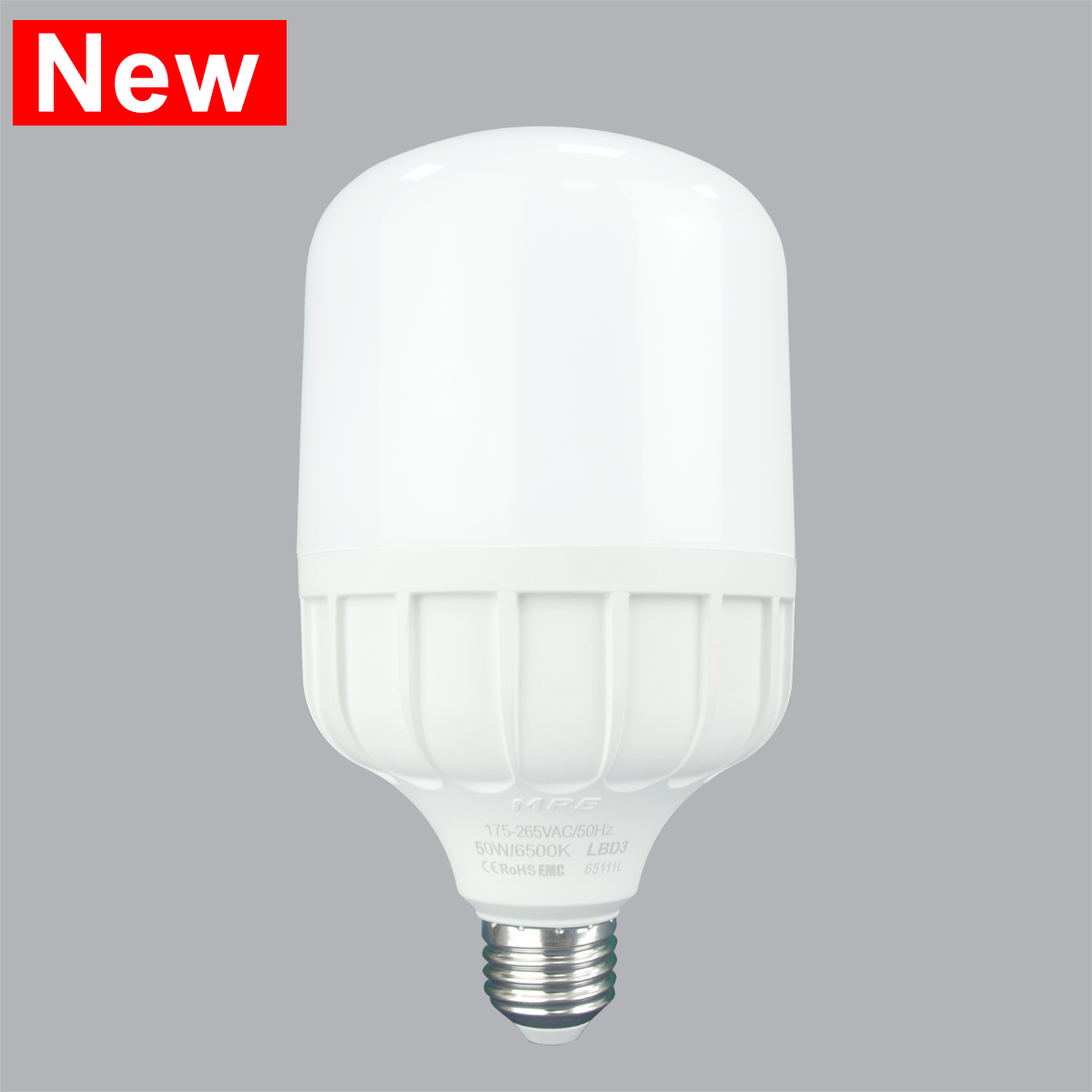 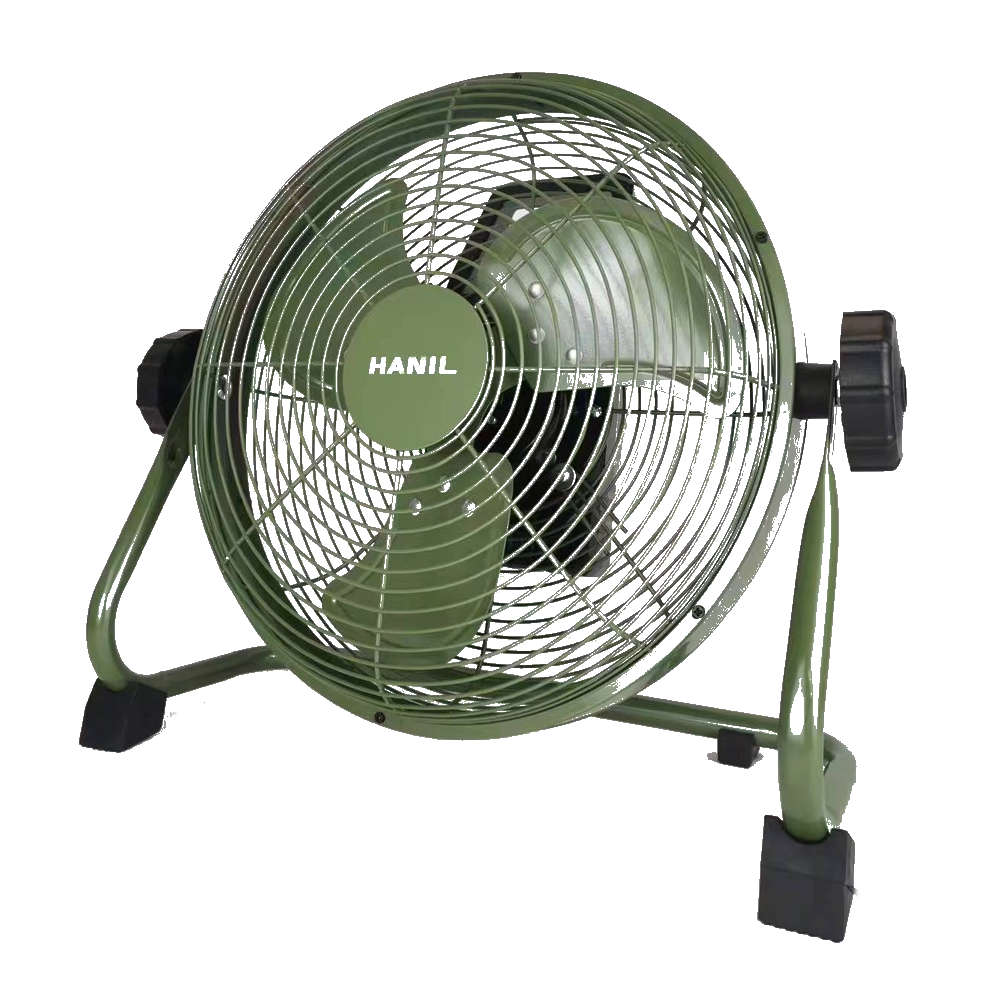 Quạt điện: thiết kế → sản xuất, chế tạo → vận hành (sử dụng) → bảo dưỡng, sửa chữa.
Câu 2. Quan sát các đồ dùng điện trong gia đình và cho biết những ngành nghề nào liên quan đến việc chế tạo ra đồ dùng điện đó?
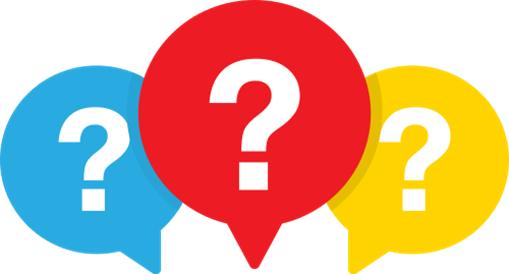 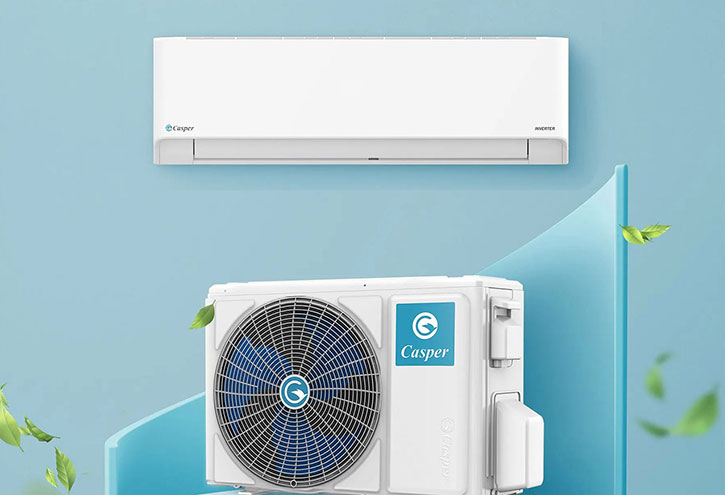 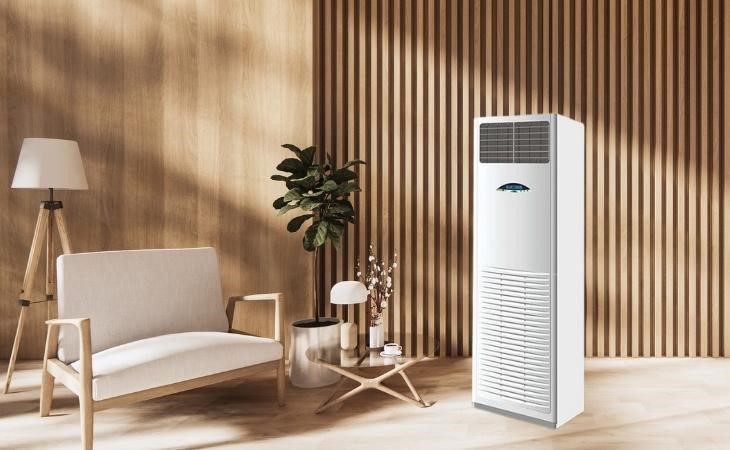 Điều hoà không khí: thiết kế → sản xuất, chế tạo → lắp đặt → vận hành (sử dụng) → bảo dưỡng, sửa chữa.
HƯỚNG DẪN VỀ NHÀ
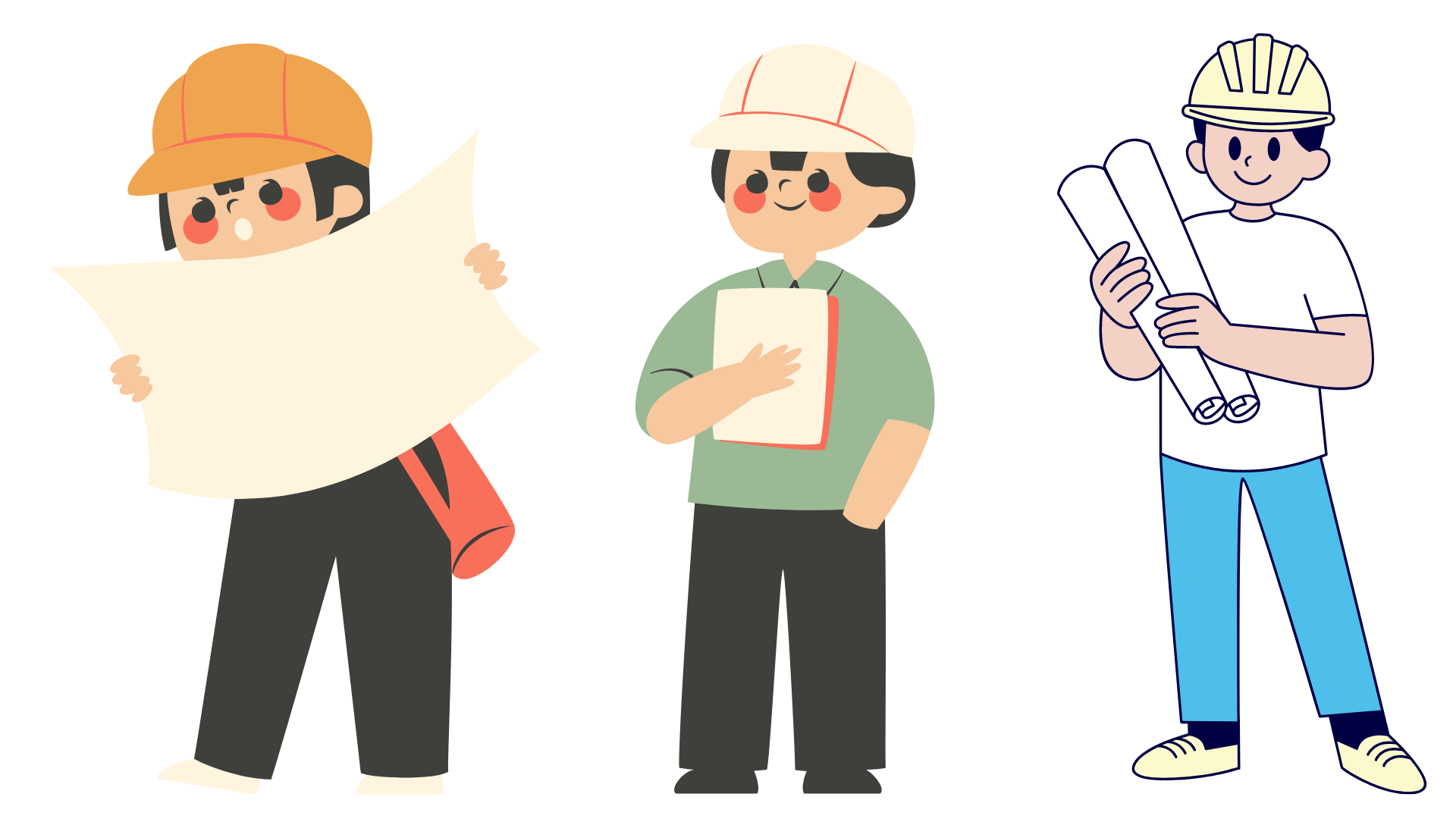 1
Ghi nhớ kiến thức trong bài.
2
Hoàn thành bài tập phần Vận dụng.
Chuẩn bị bài mới Bài 3. Mạch điện xoay chiều ba pha.
3
CẢM ƠN CÁC EM ĐÃ CHÚ Ý LẮNG NGHE!